Sprawozdanie za 2024 r.
Biblioteka Publiczna Miasta i Gminy w Czerniejewie 
Filia w Żydowie
FERIE 2024
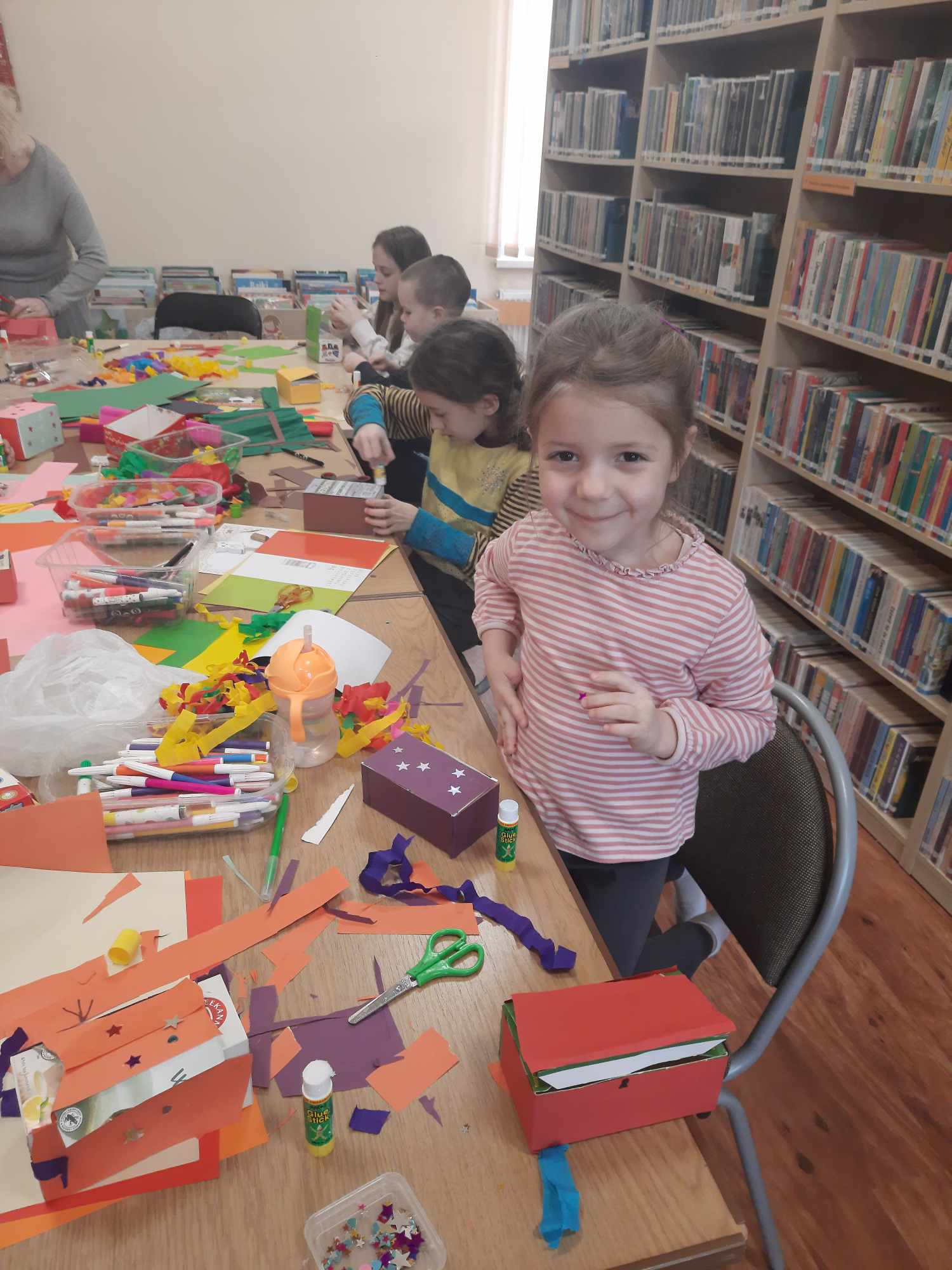 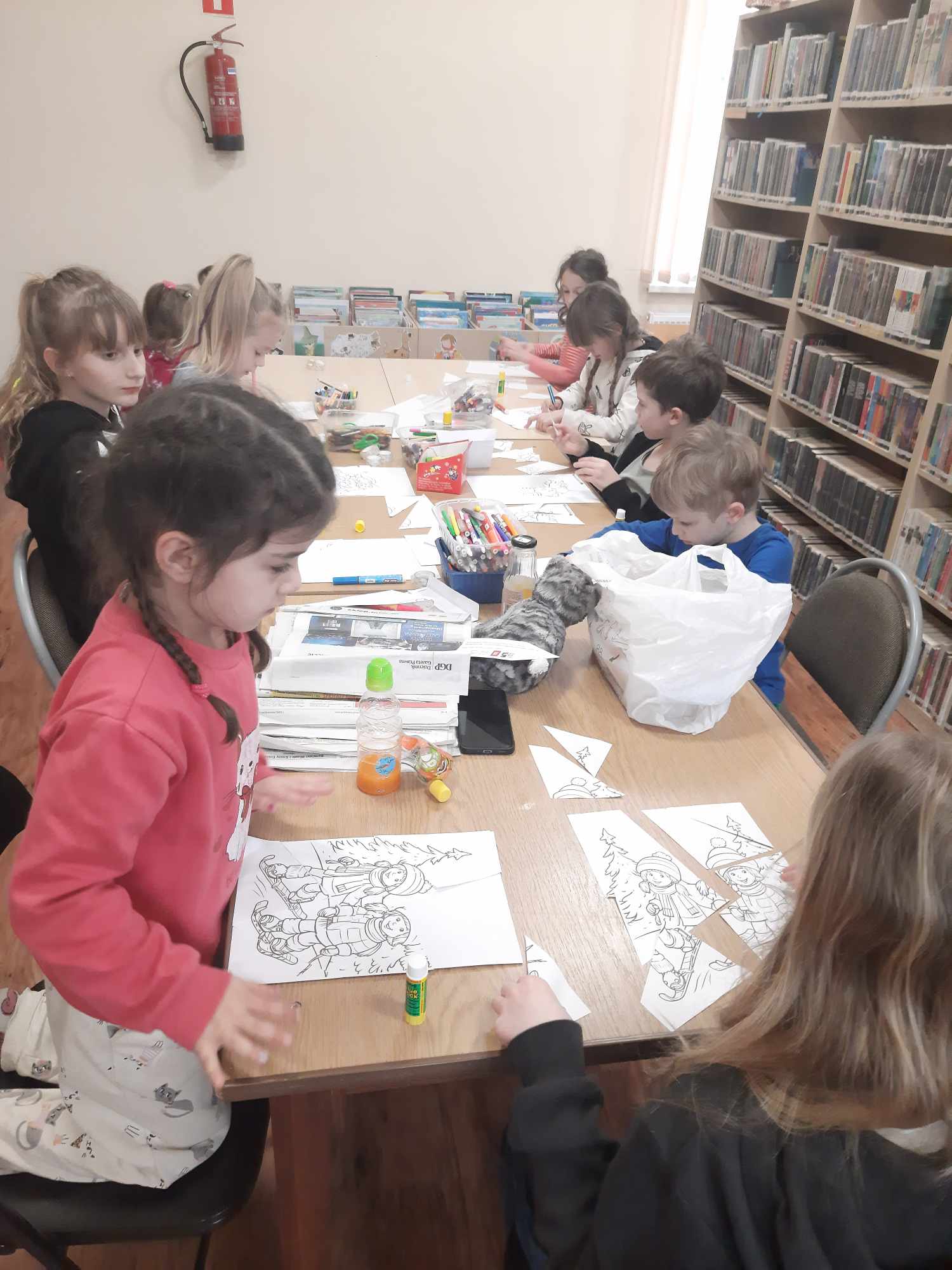 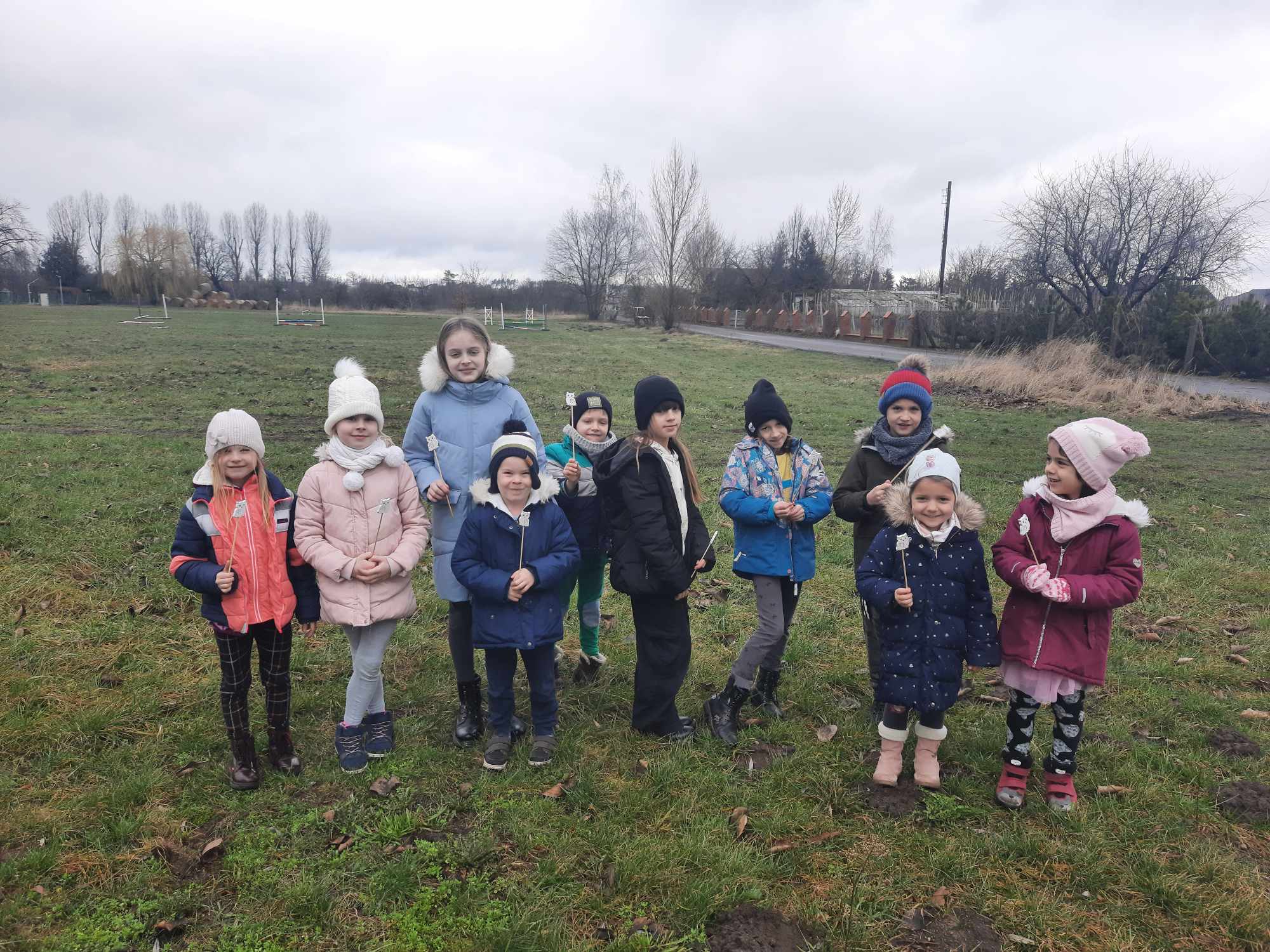 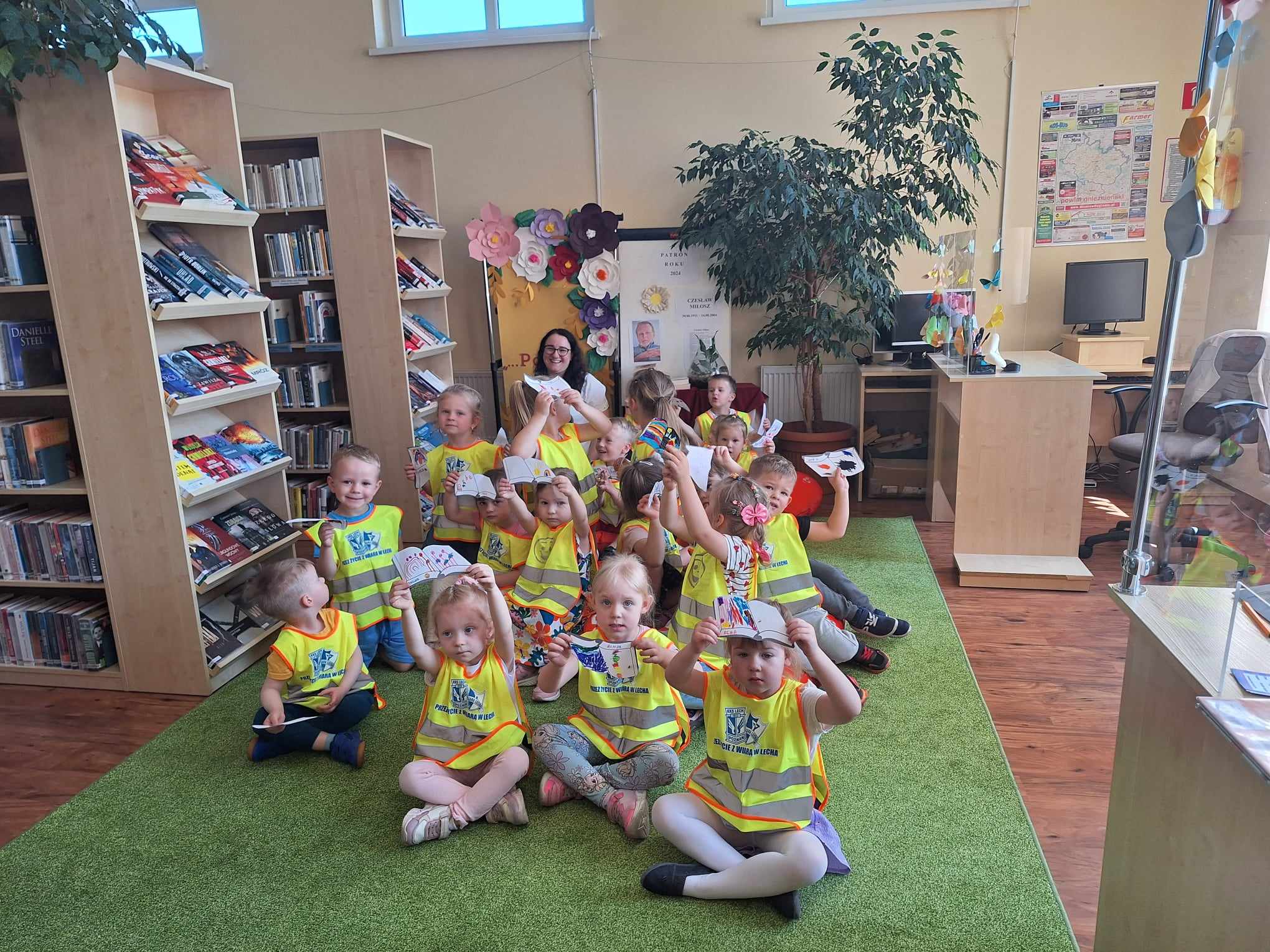 TYDZIEŃ BIBLIOTEK 2024
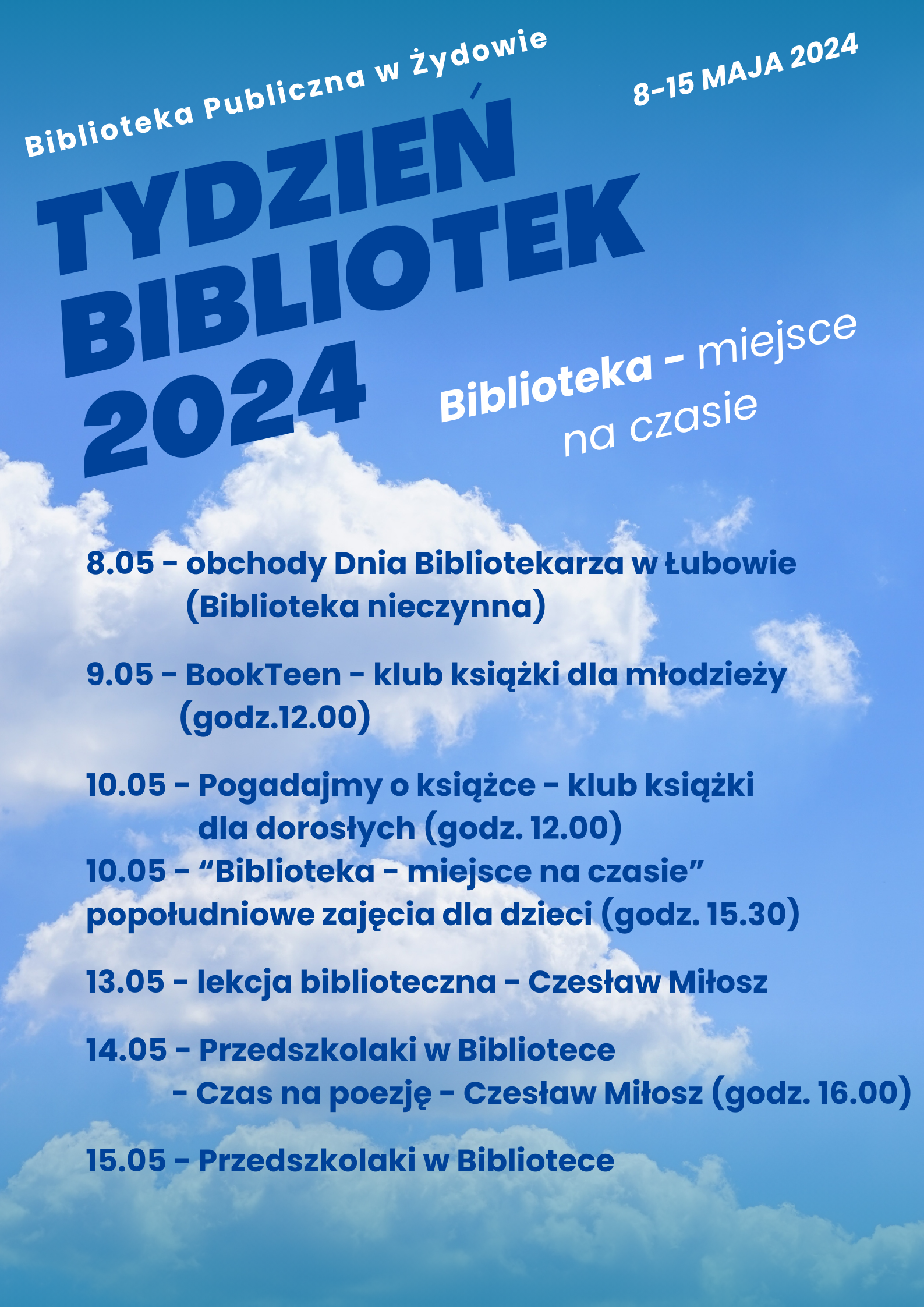 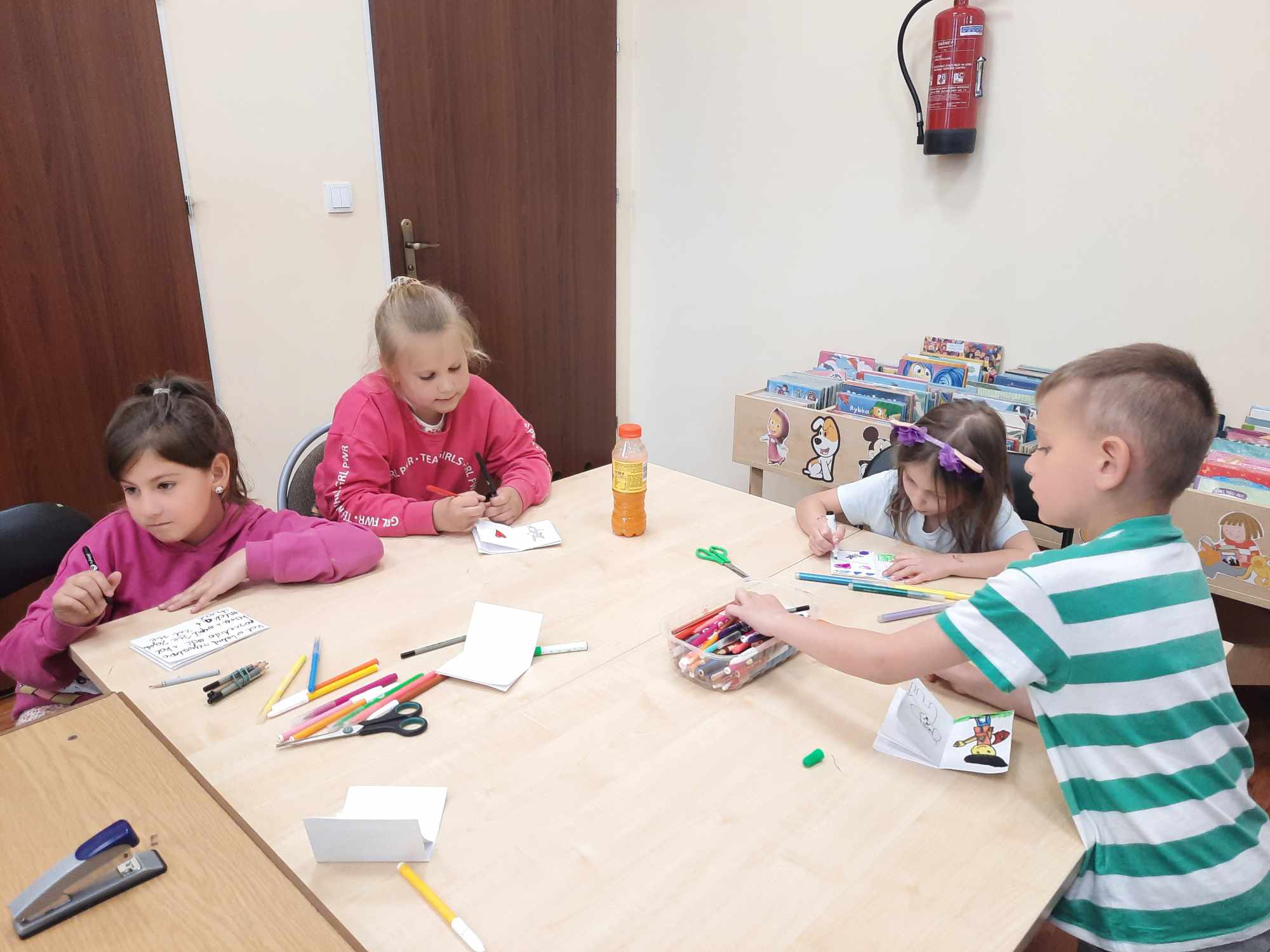 CZAS NA POEZJĘ – CZESŁAW MIŁOSZ
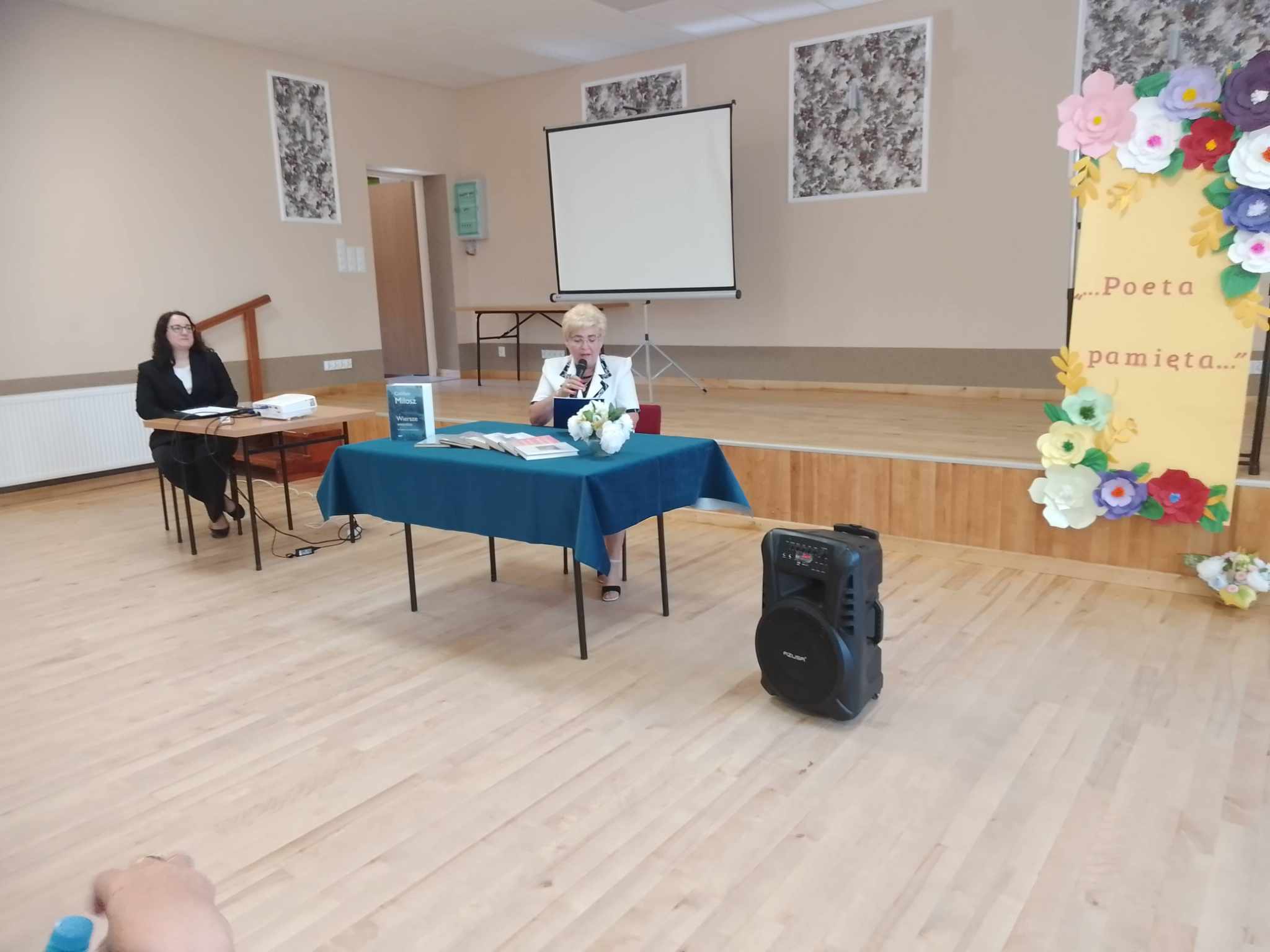 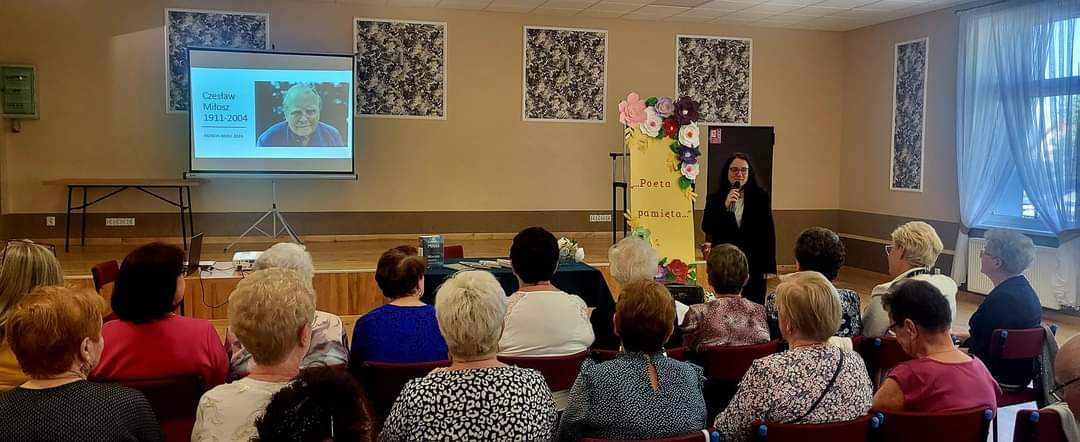 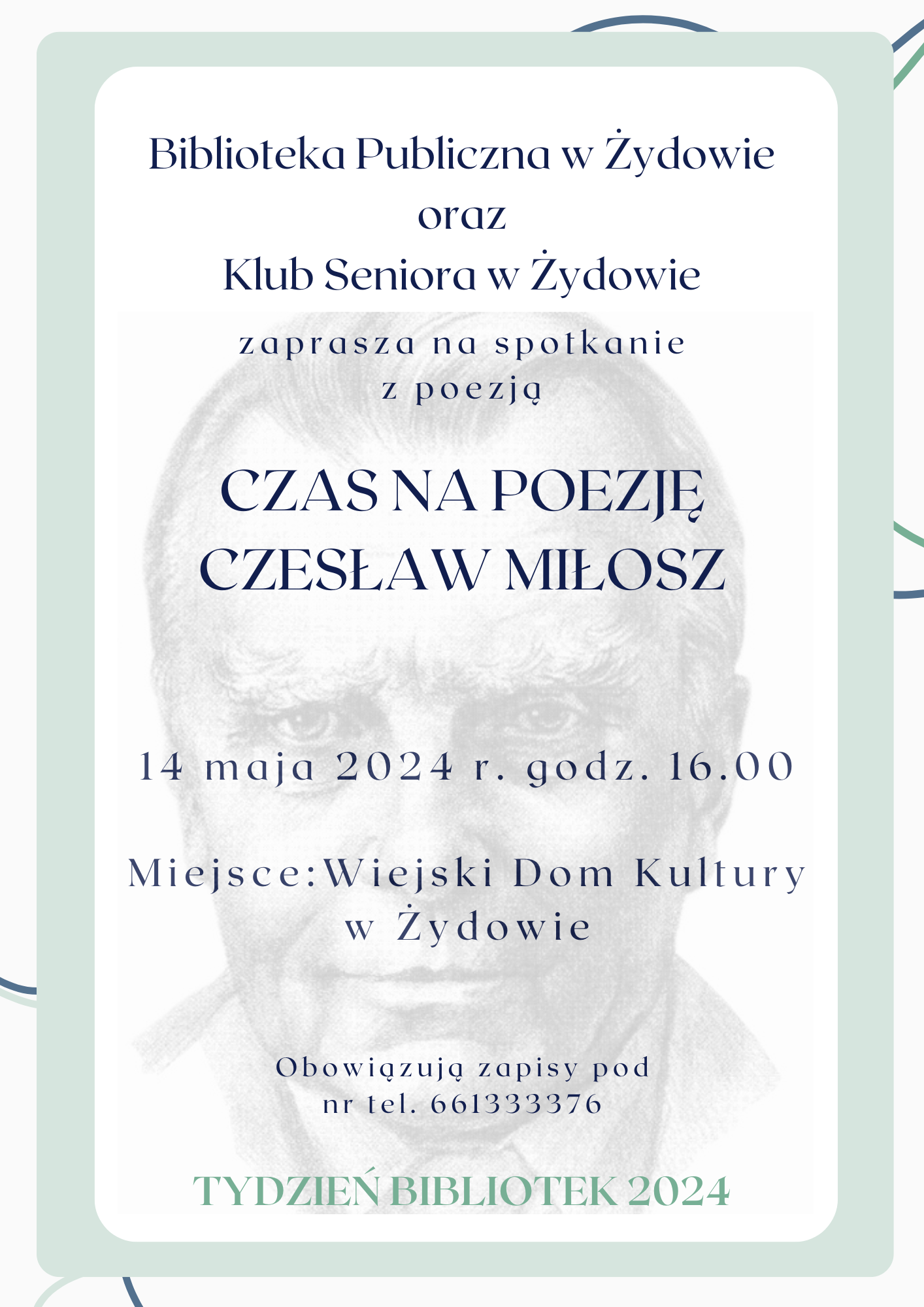 WAKACJE 2024
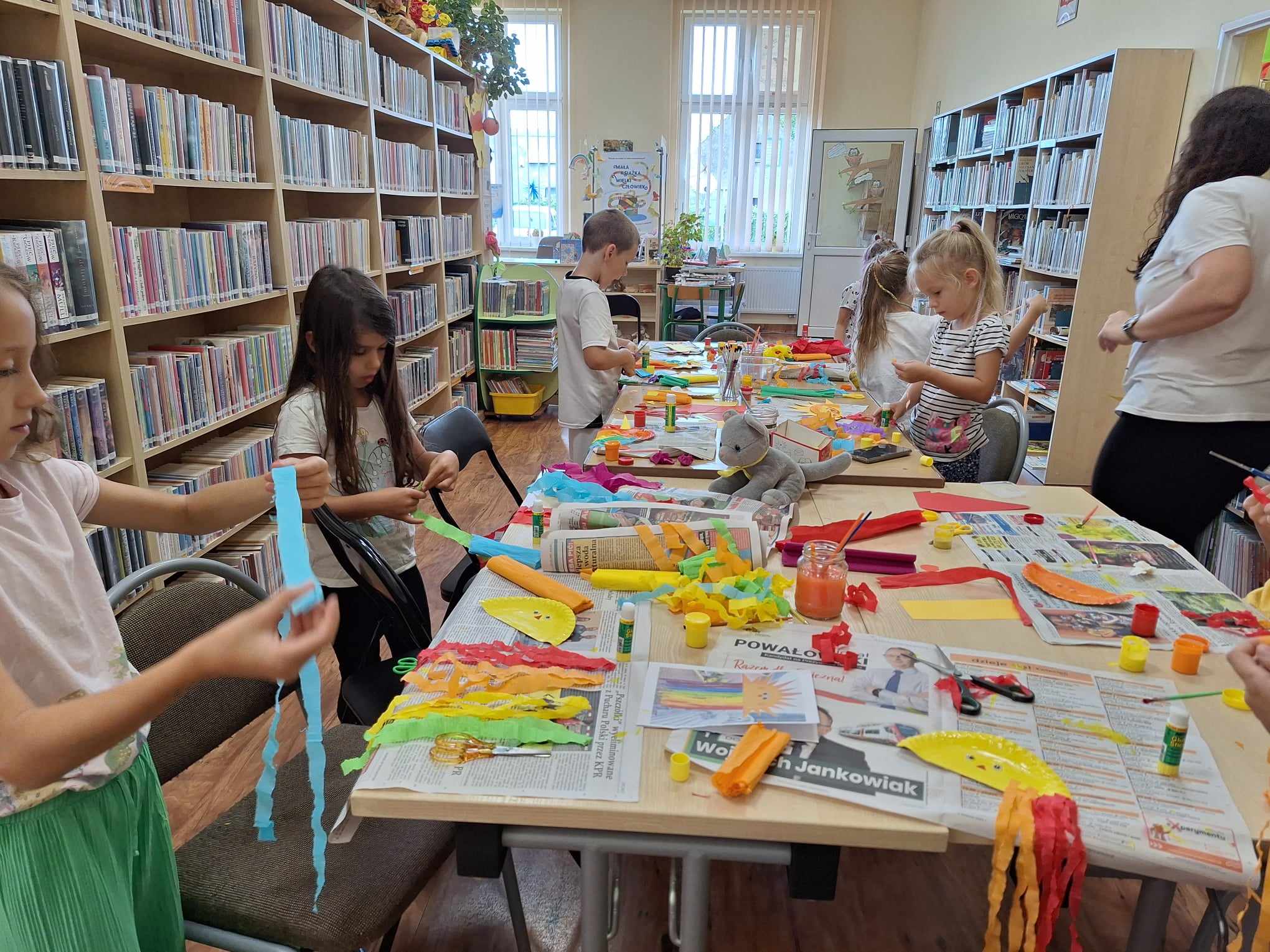 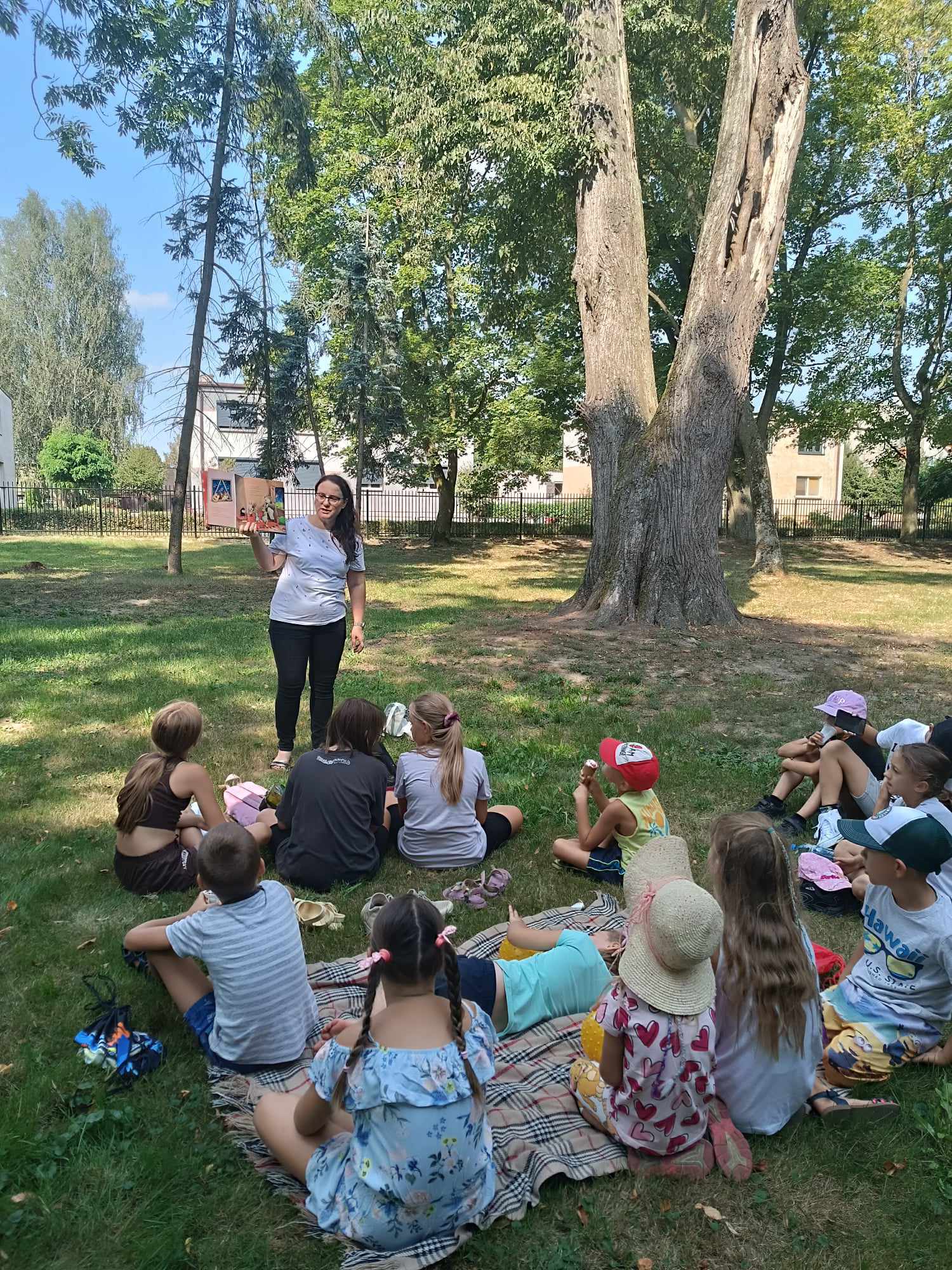 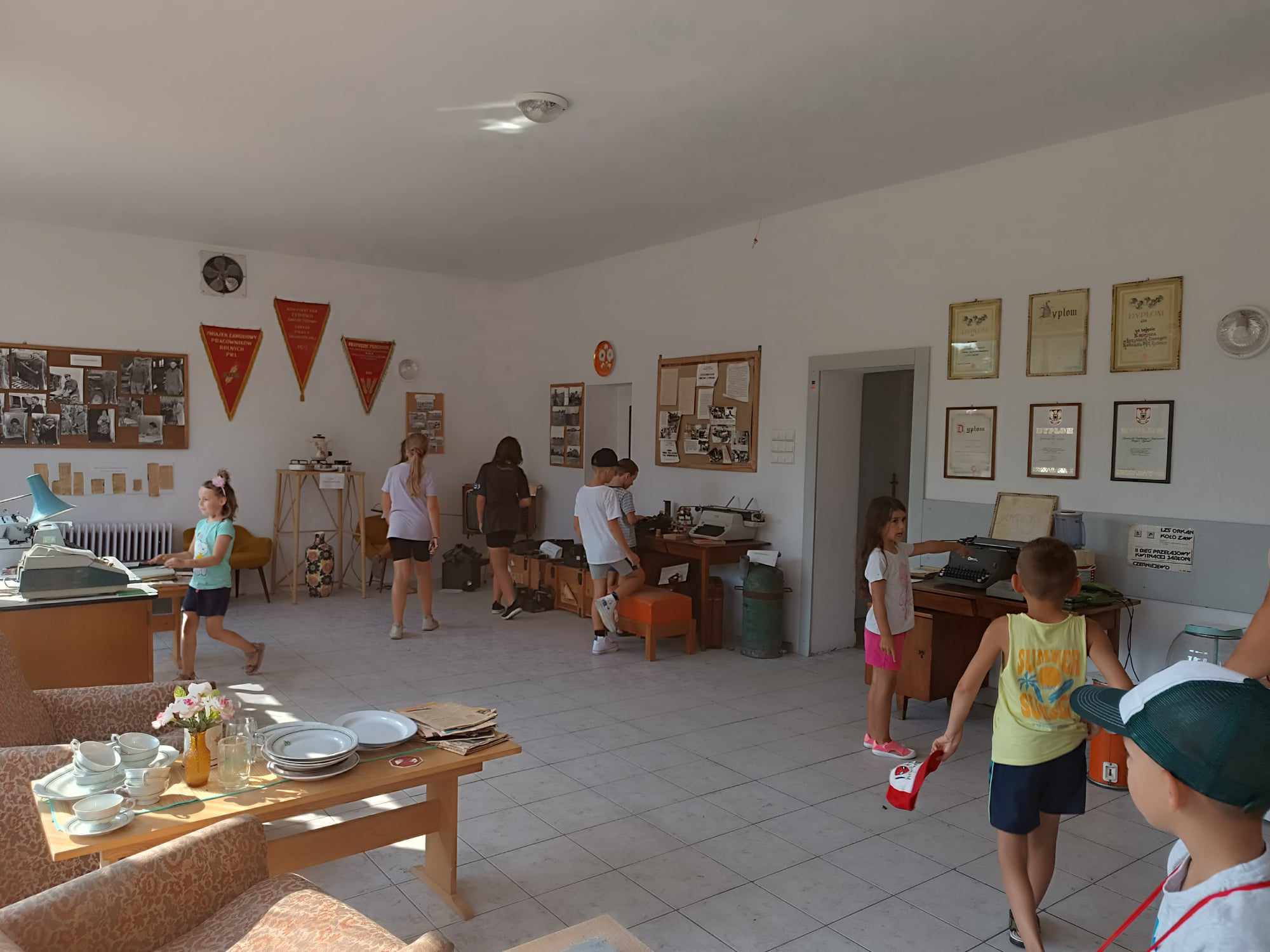 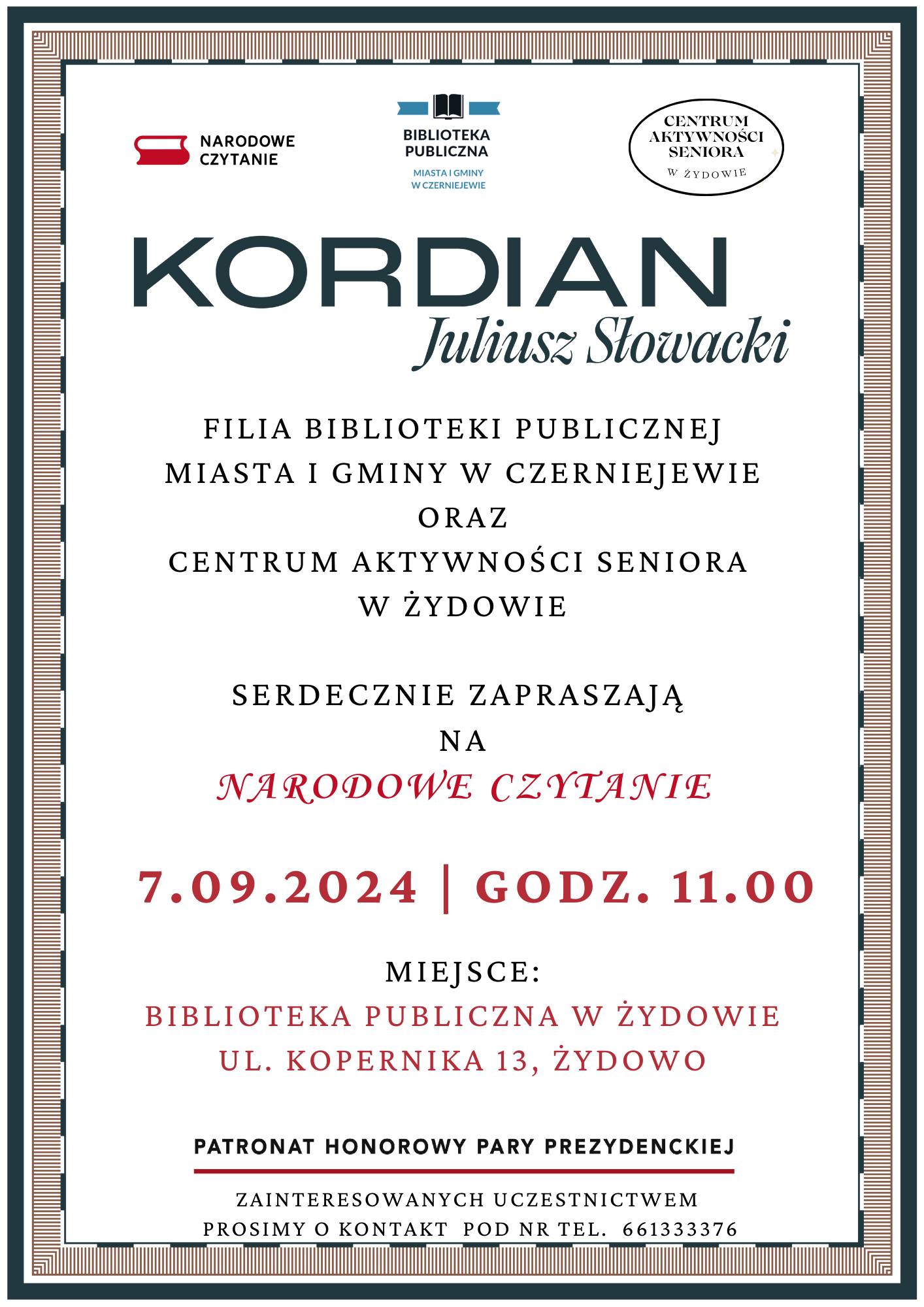 NARODOWE CZYTANIE 2024
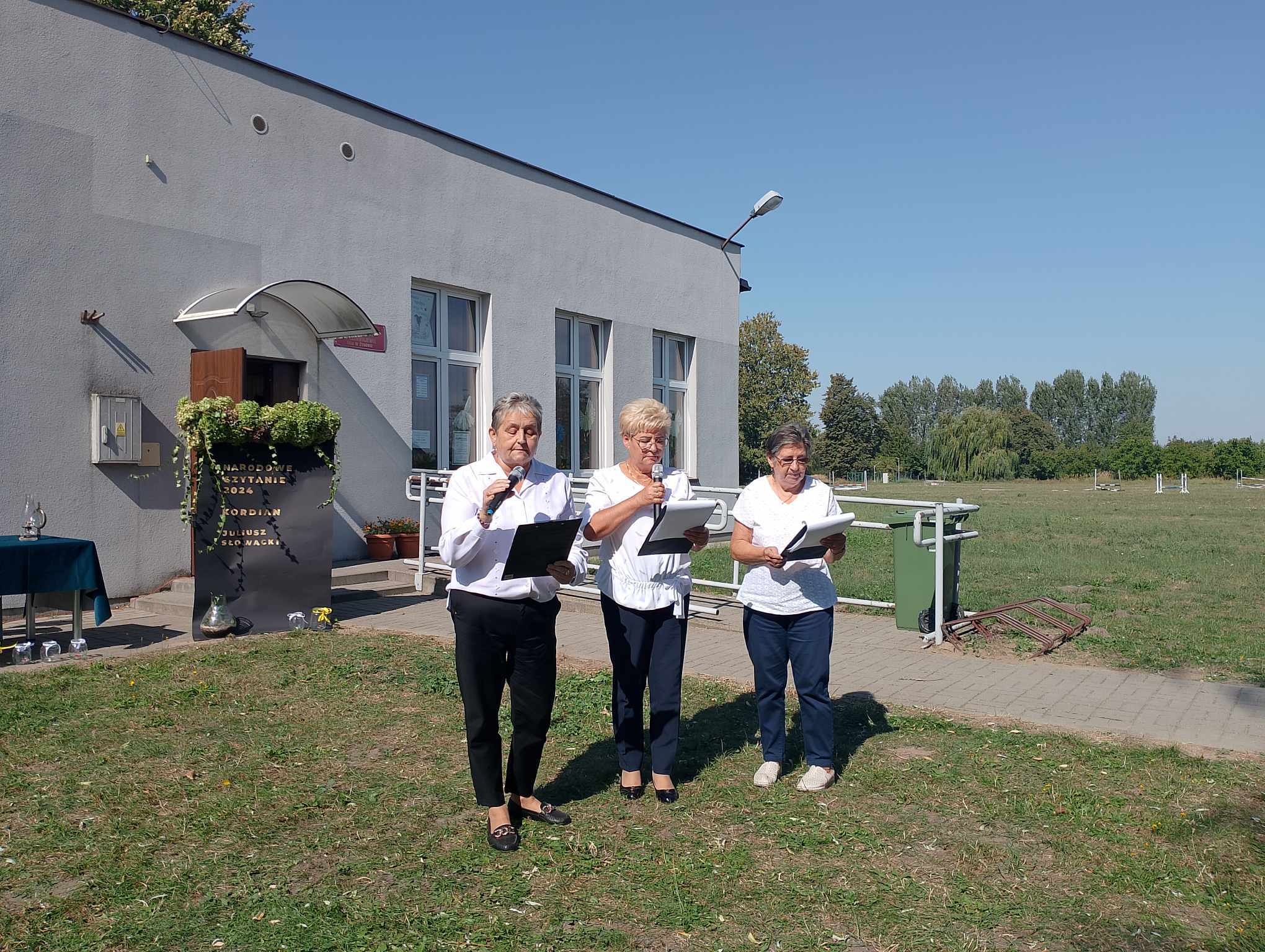 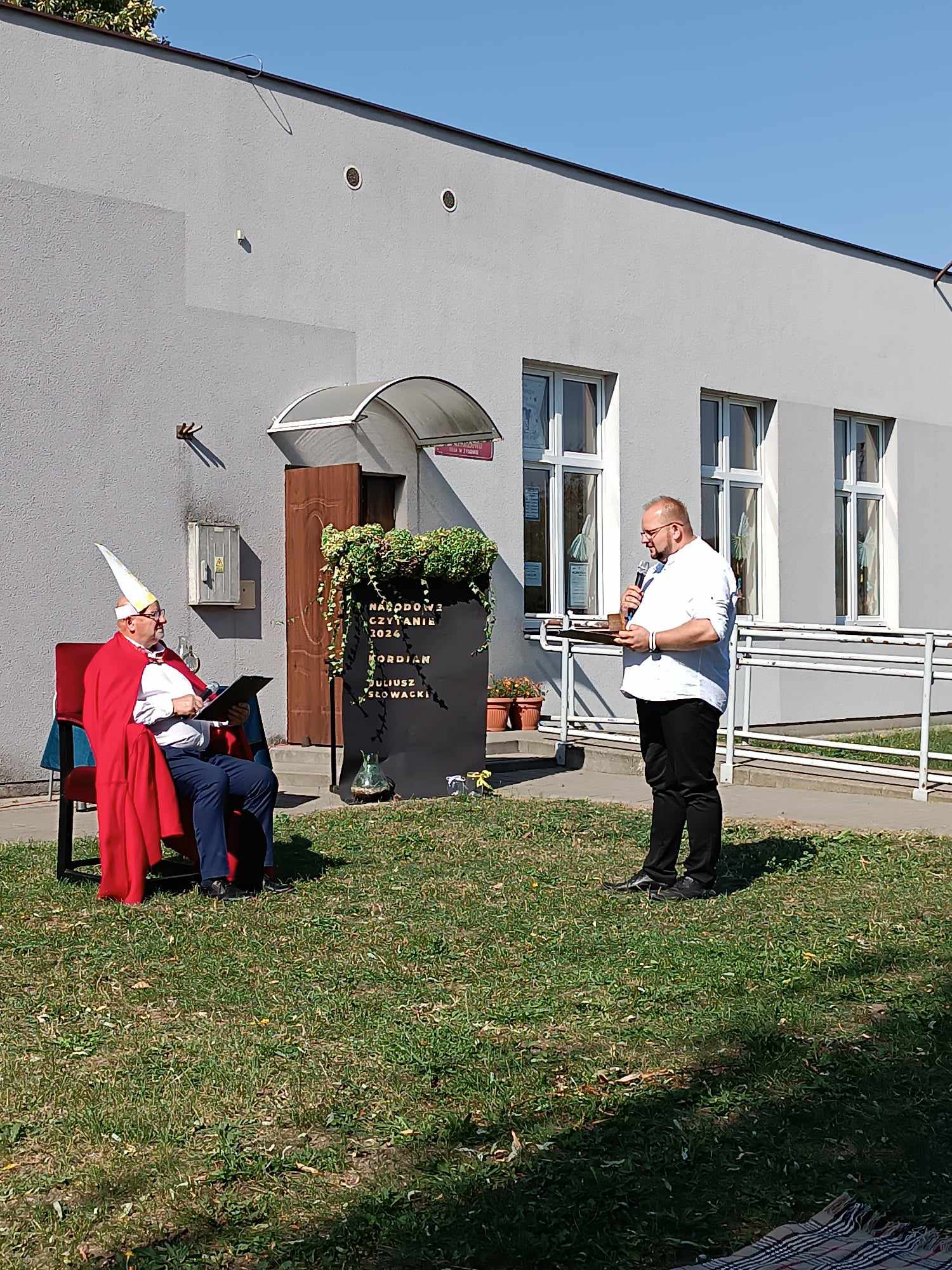 POPOŁUDNIOWE ZAJĘCIA PIĄTKOWE
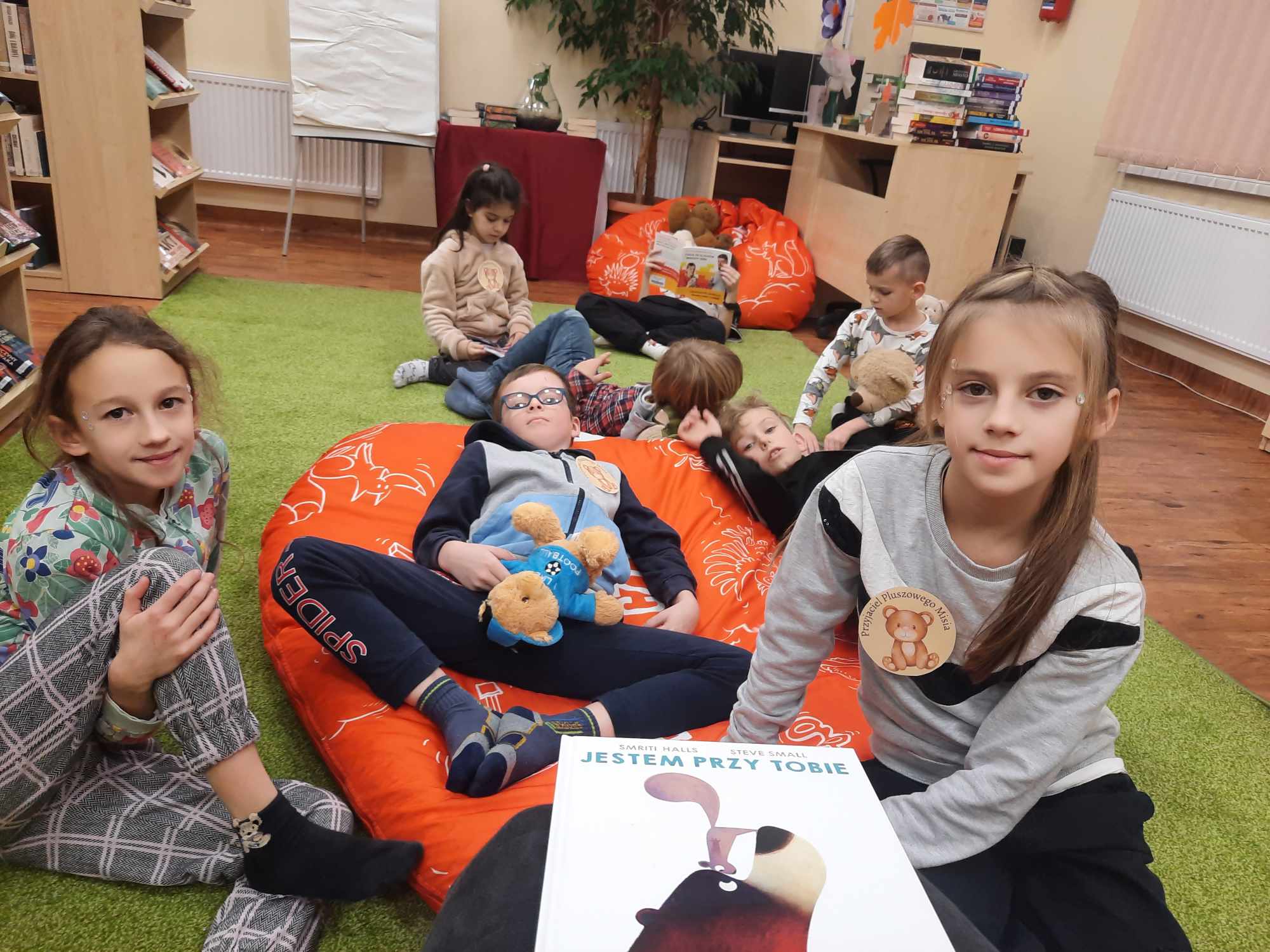 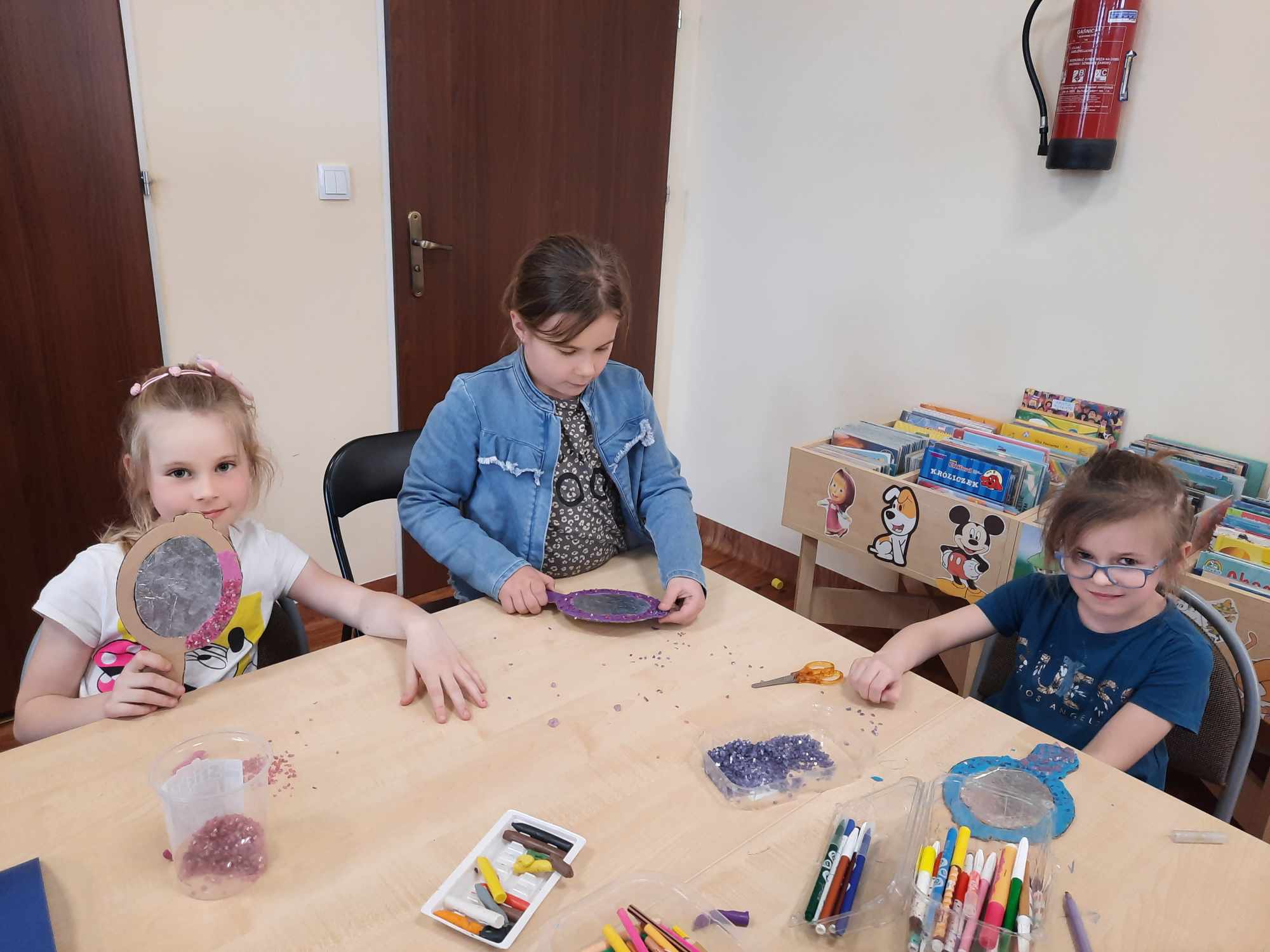 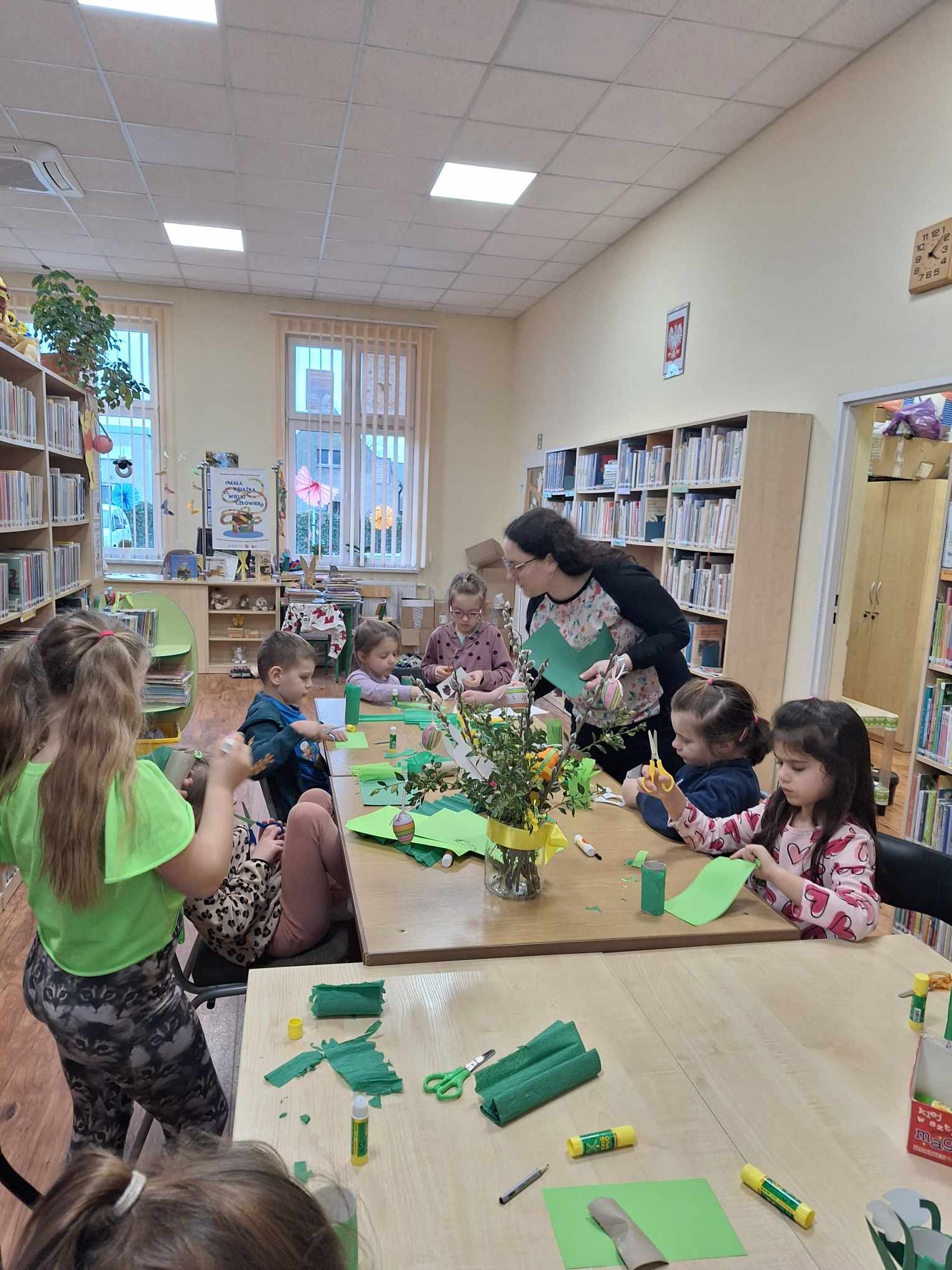 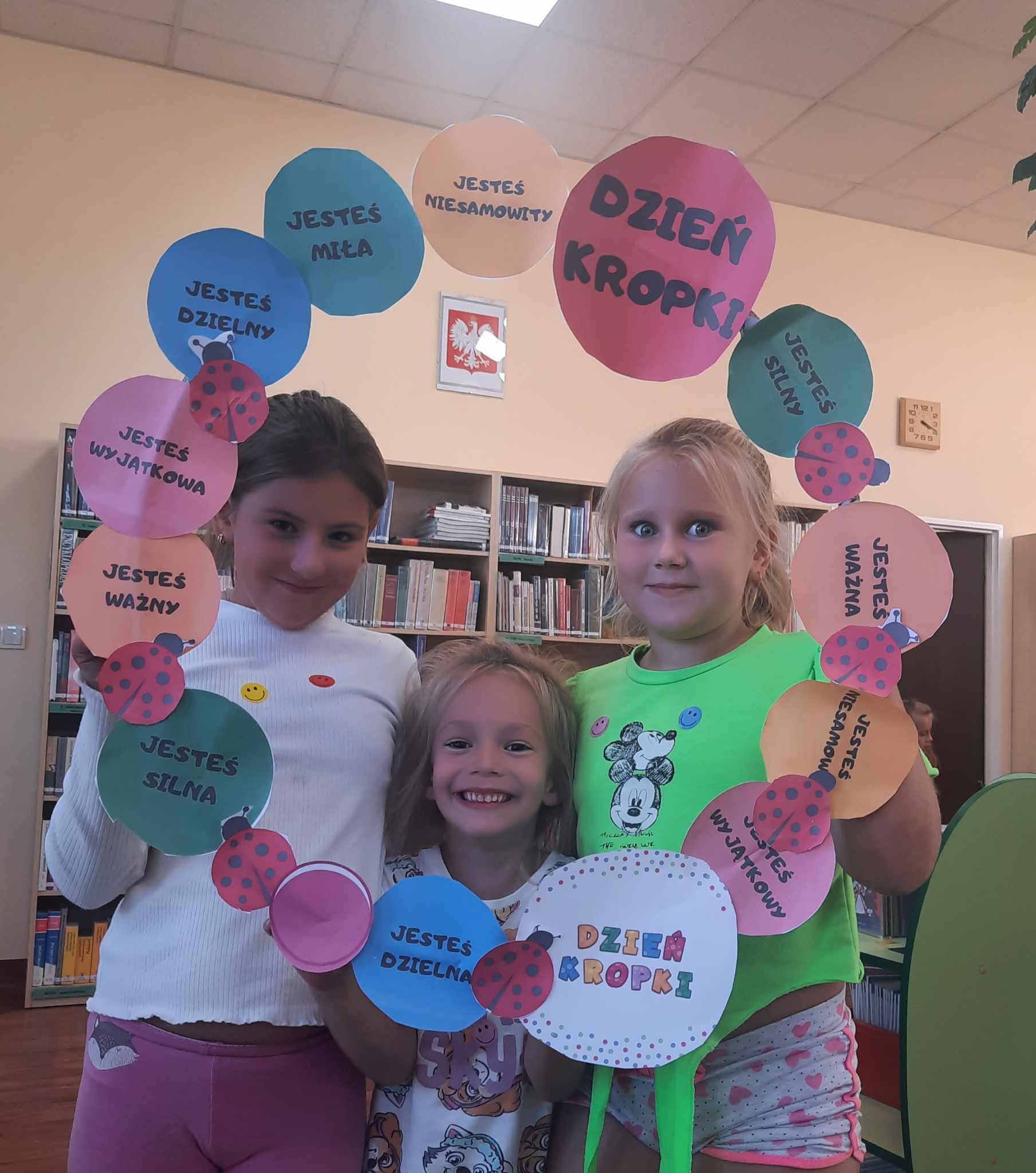 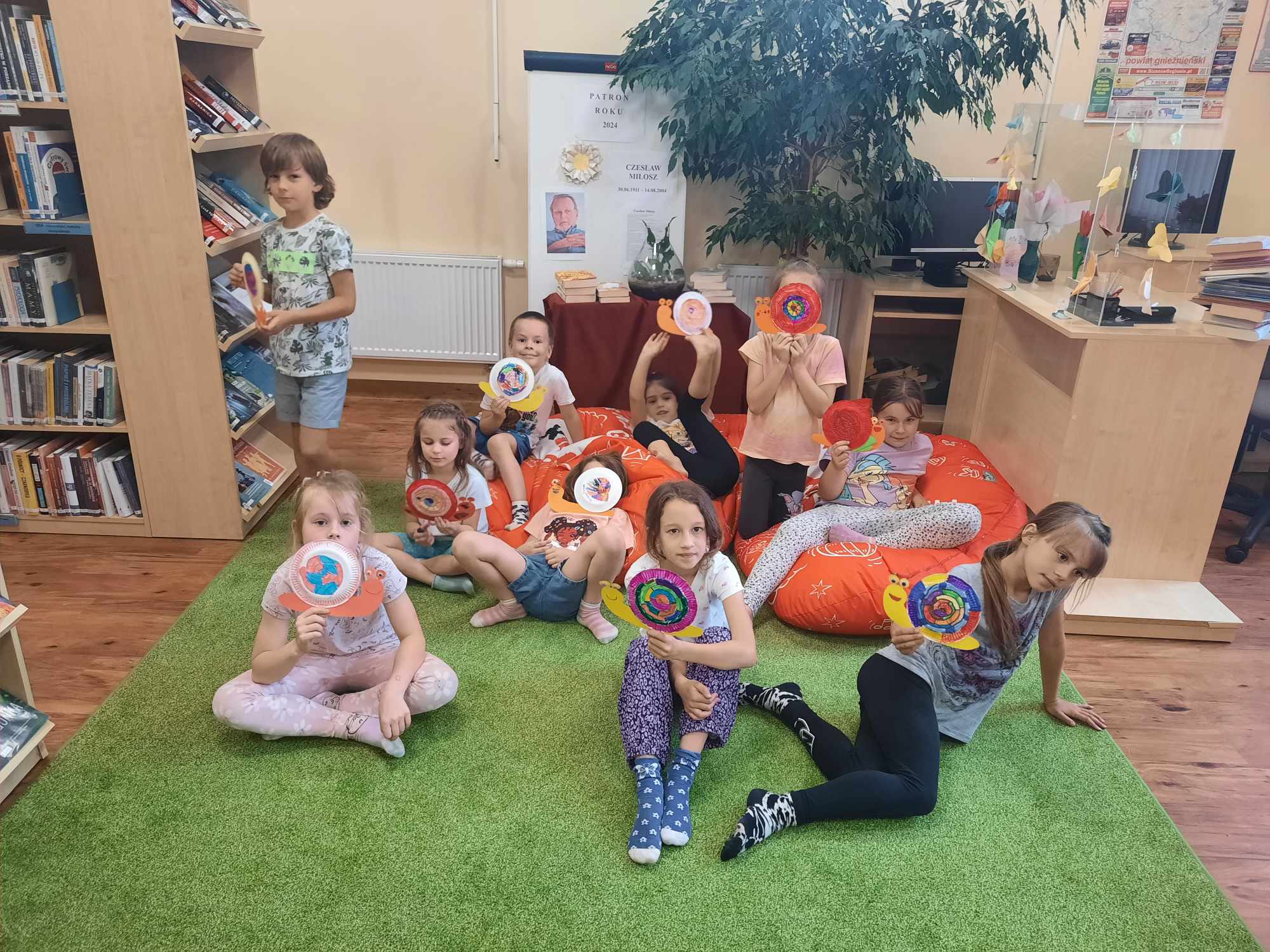 POGADAJMY O KSIĄŻCE – klub dla dorosłych
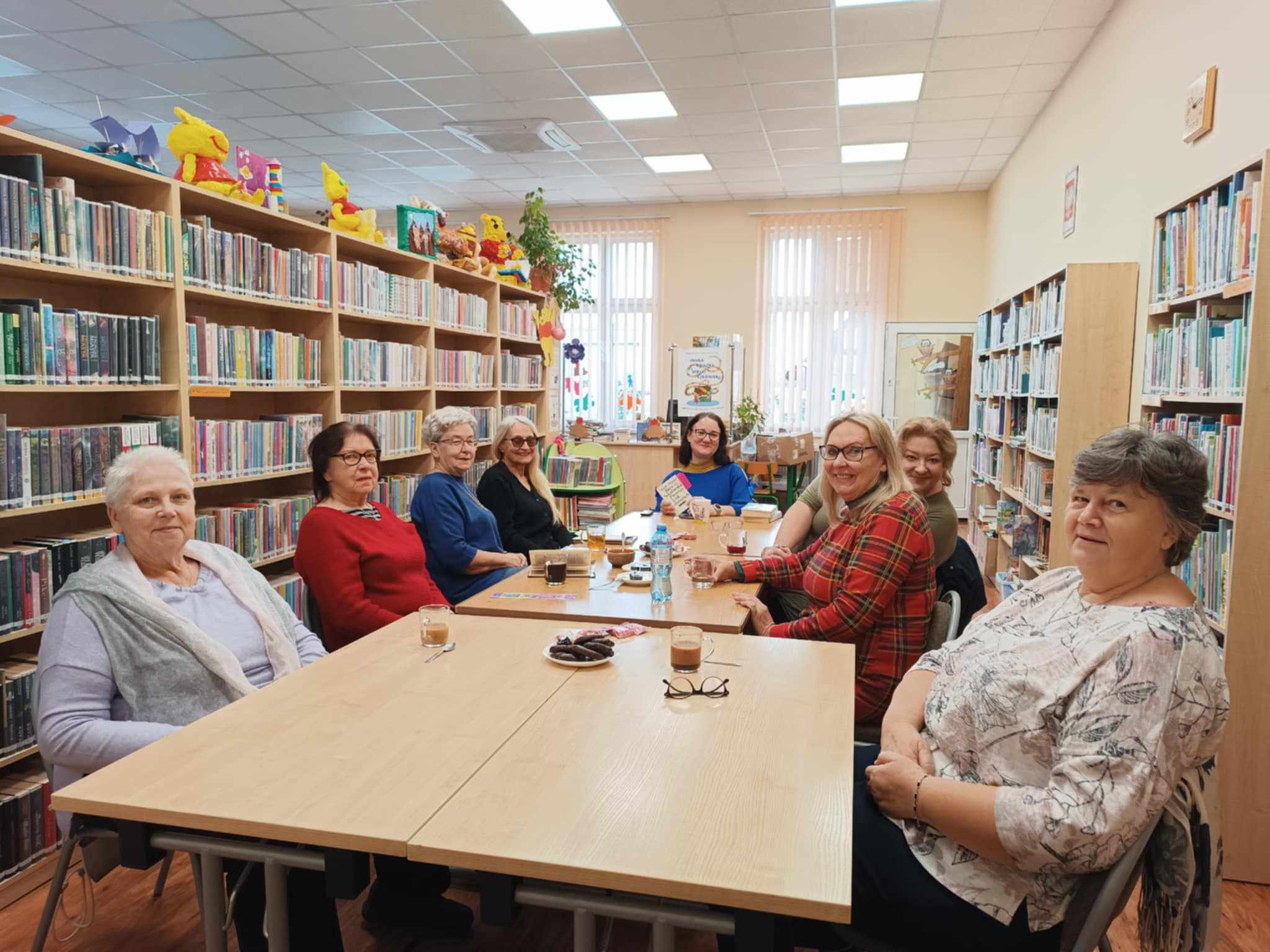 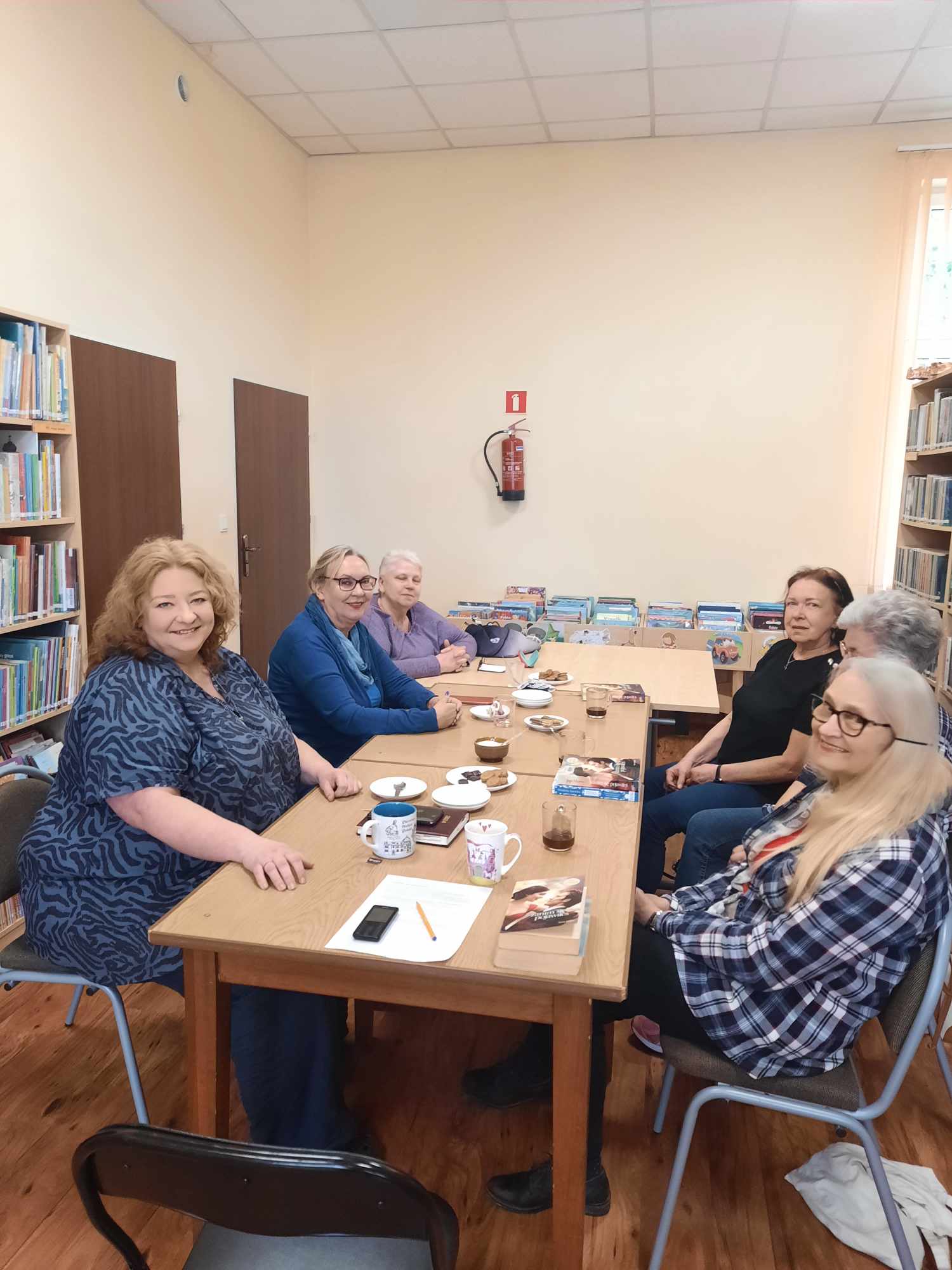 BOOKTEEN – klub książki dla młodzieży
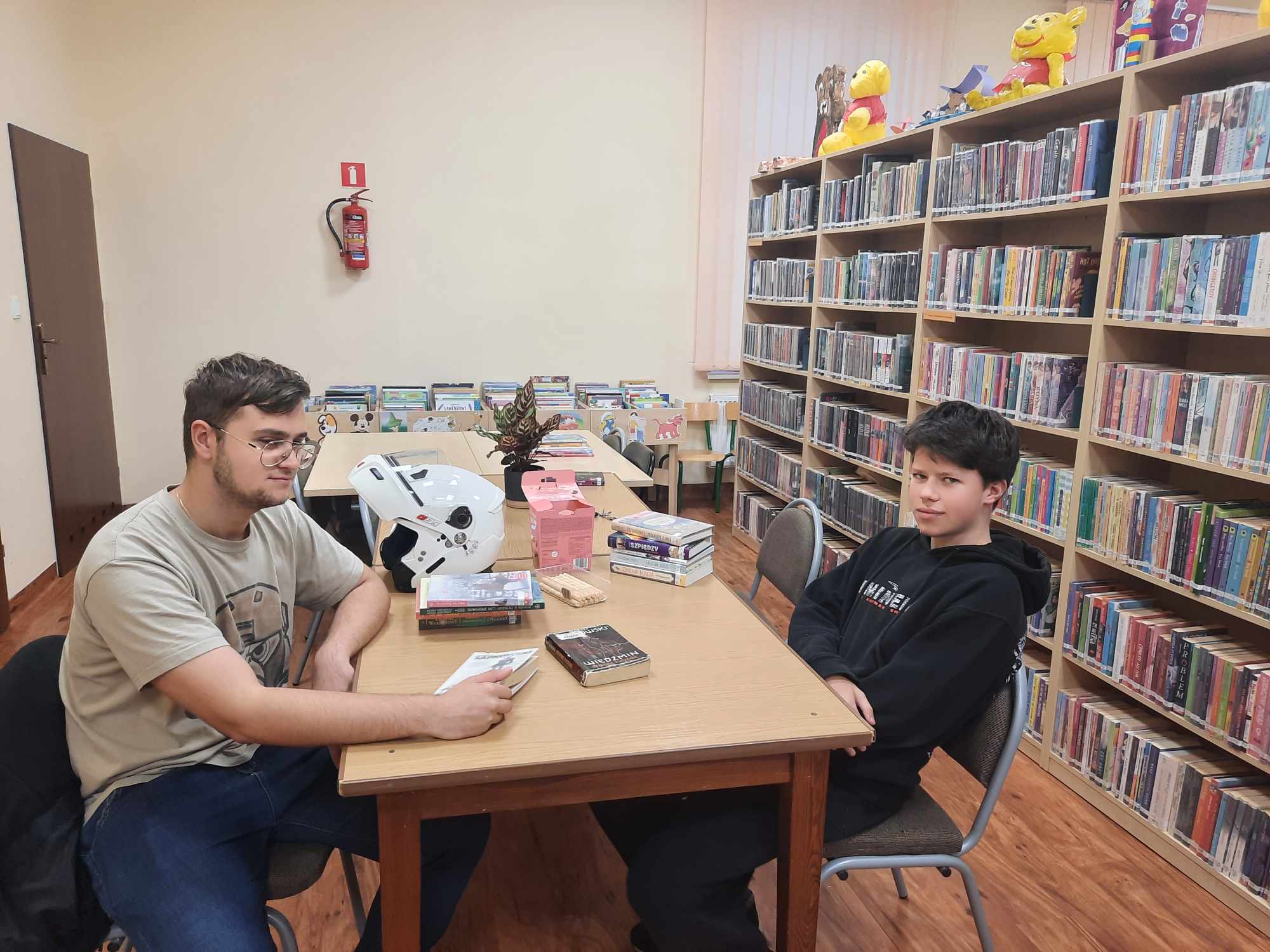 SPOTKANIE Z KSIĄŻKĄ – w Klubie Seniora w Żydowie
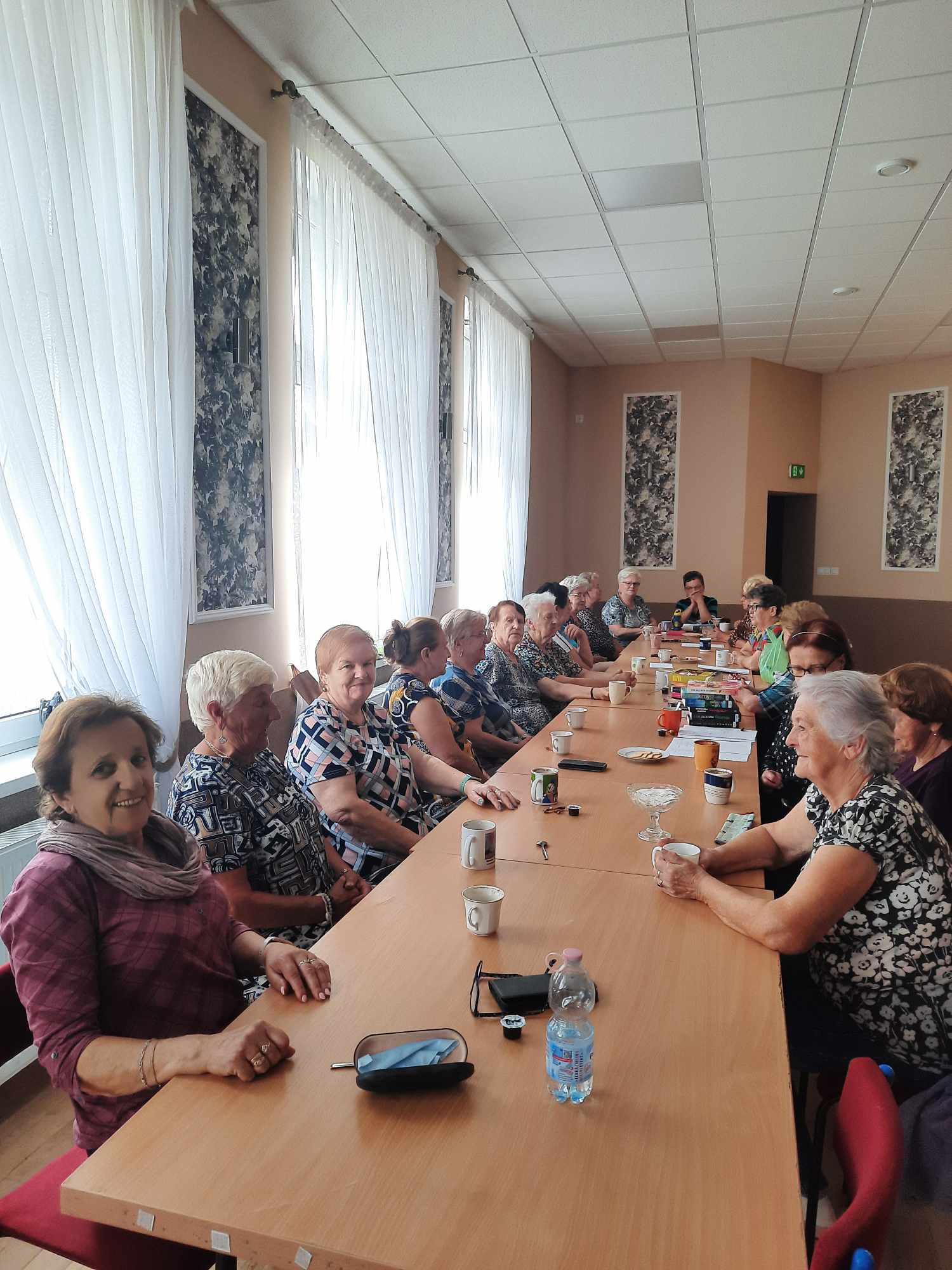 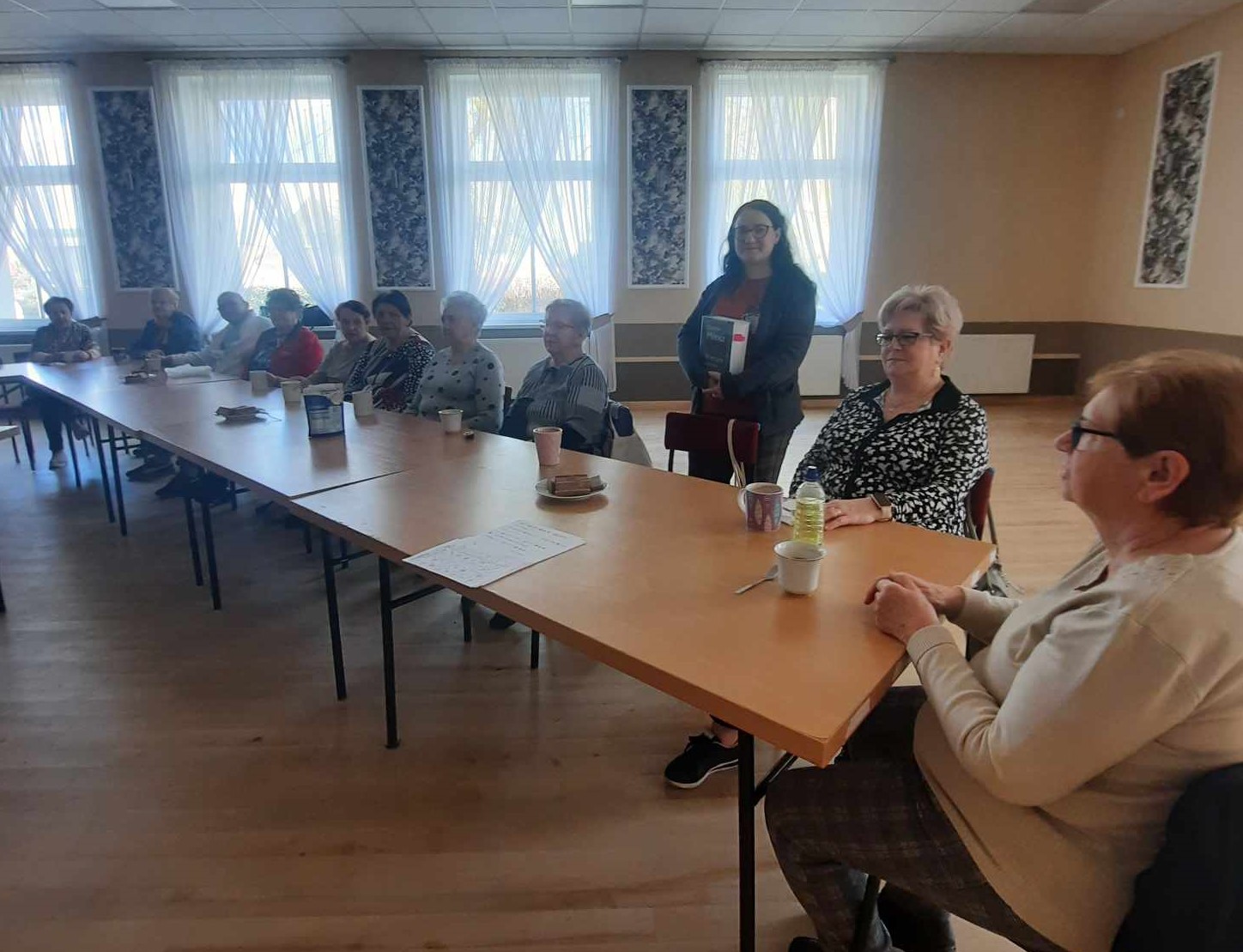 CZYTANIE NA DYWANIE – współpraca z Przedszkolem Leśna Polana
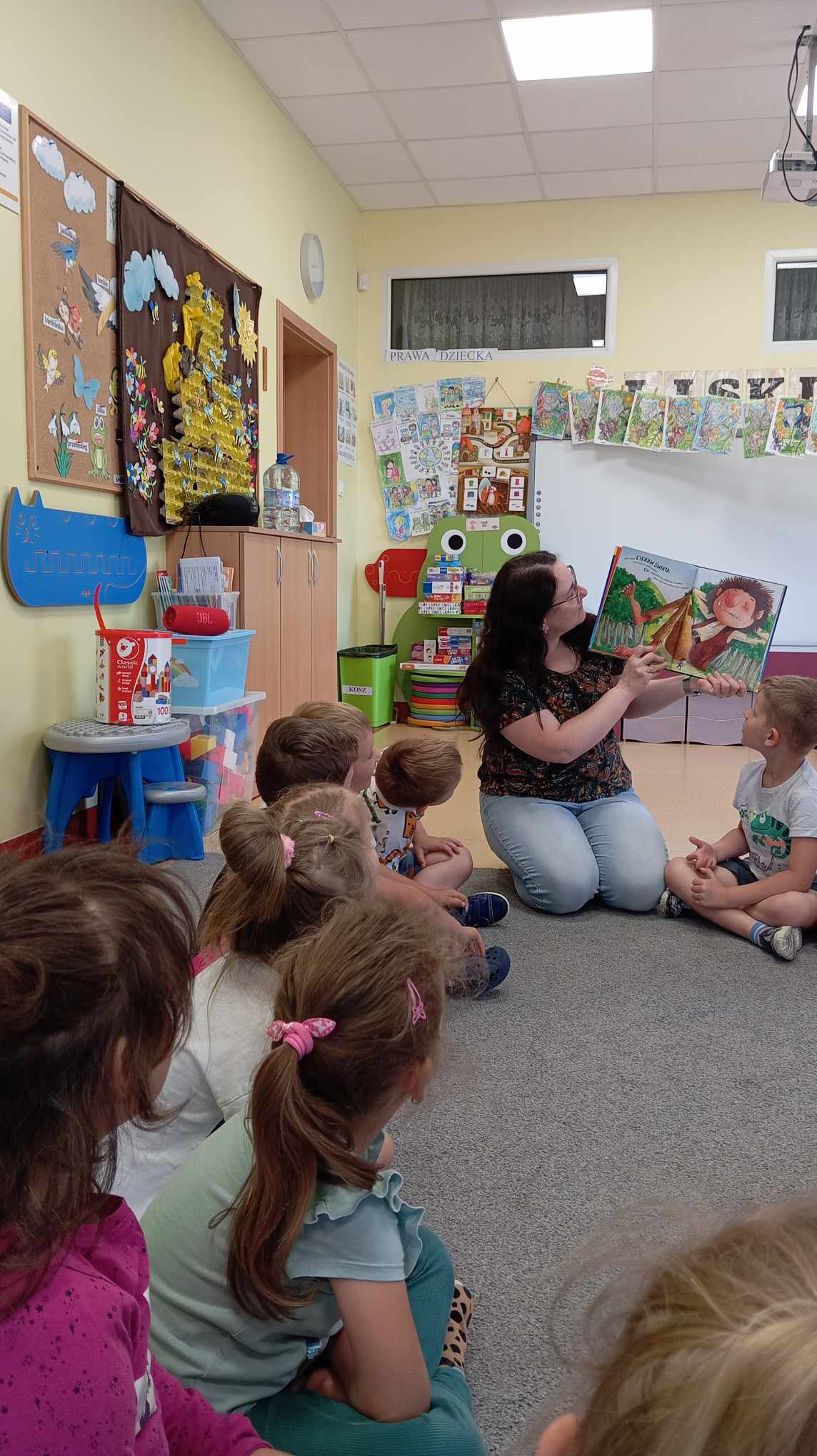 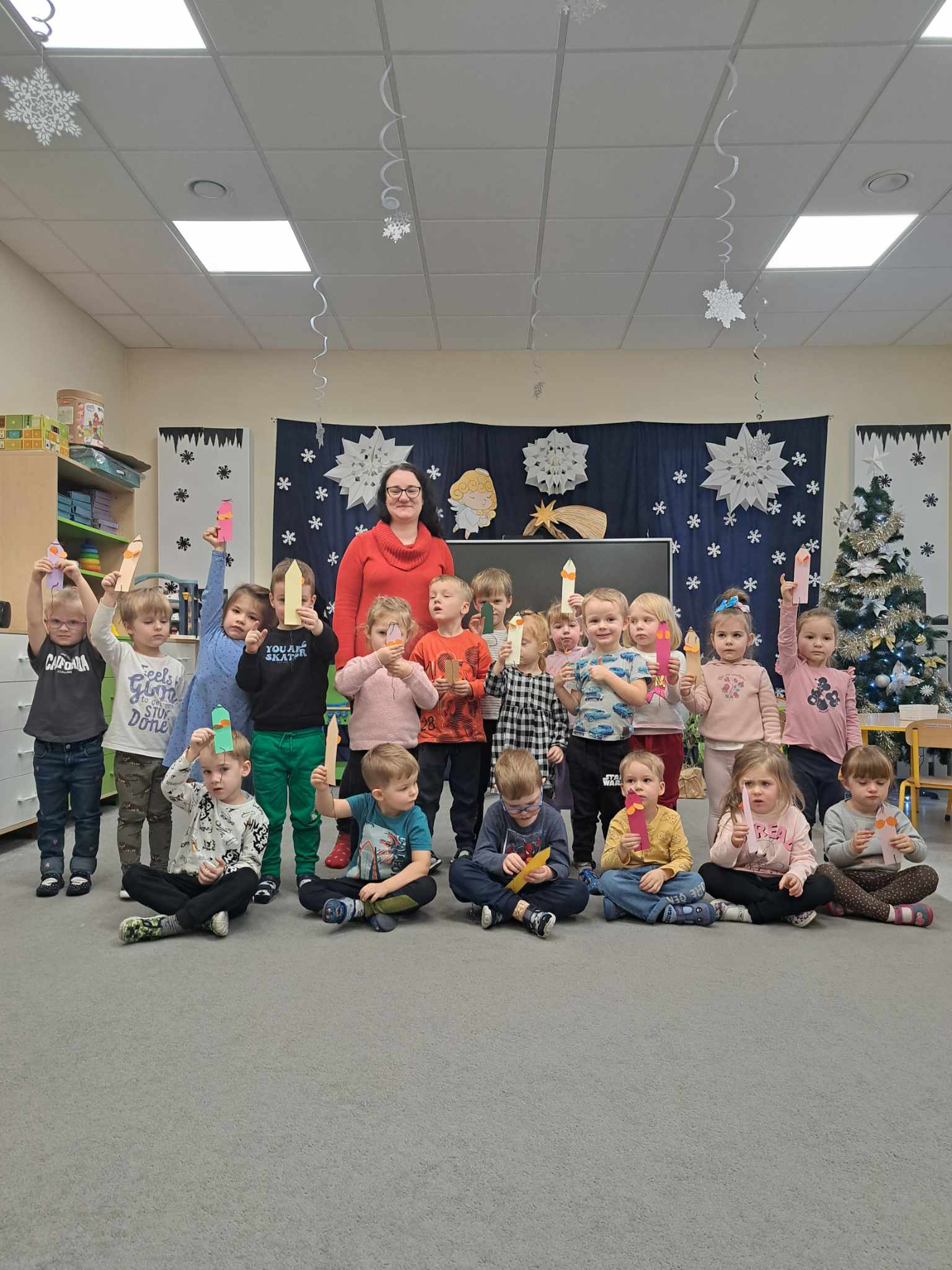 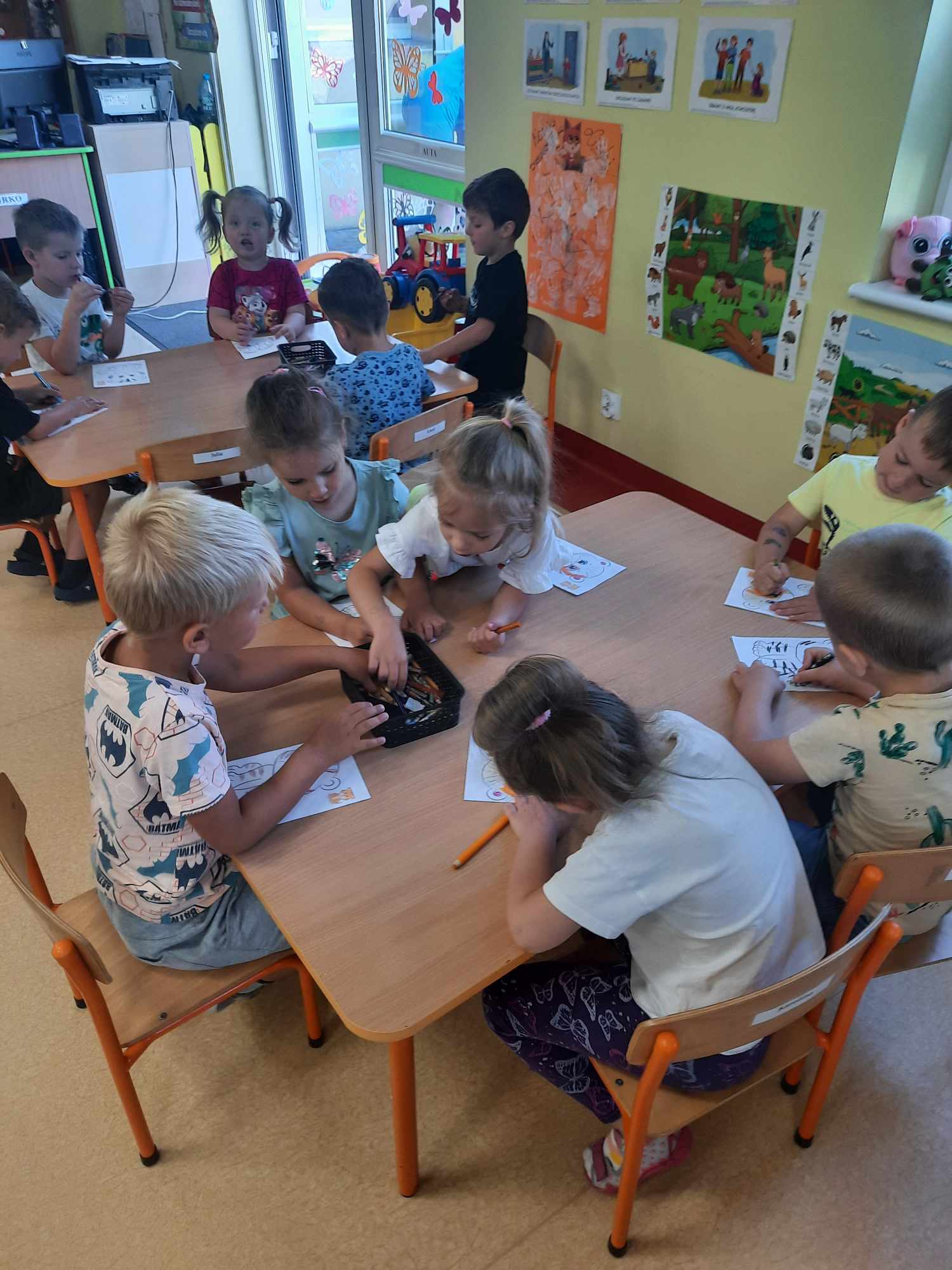 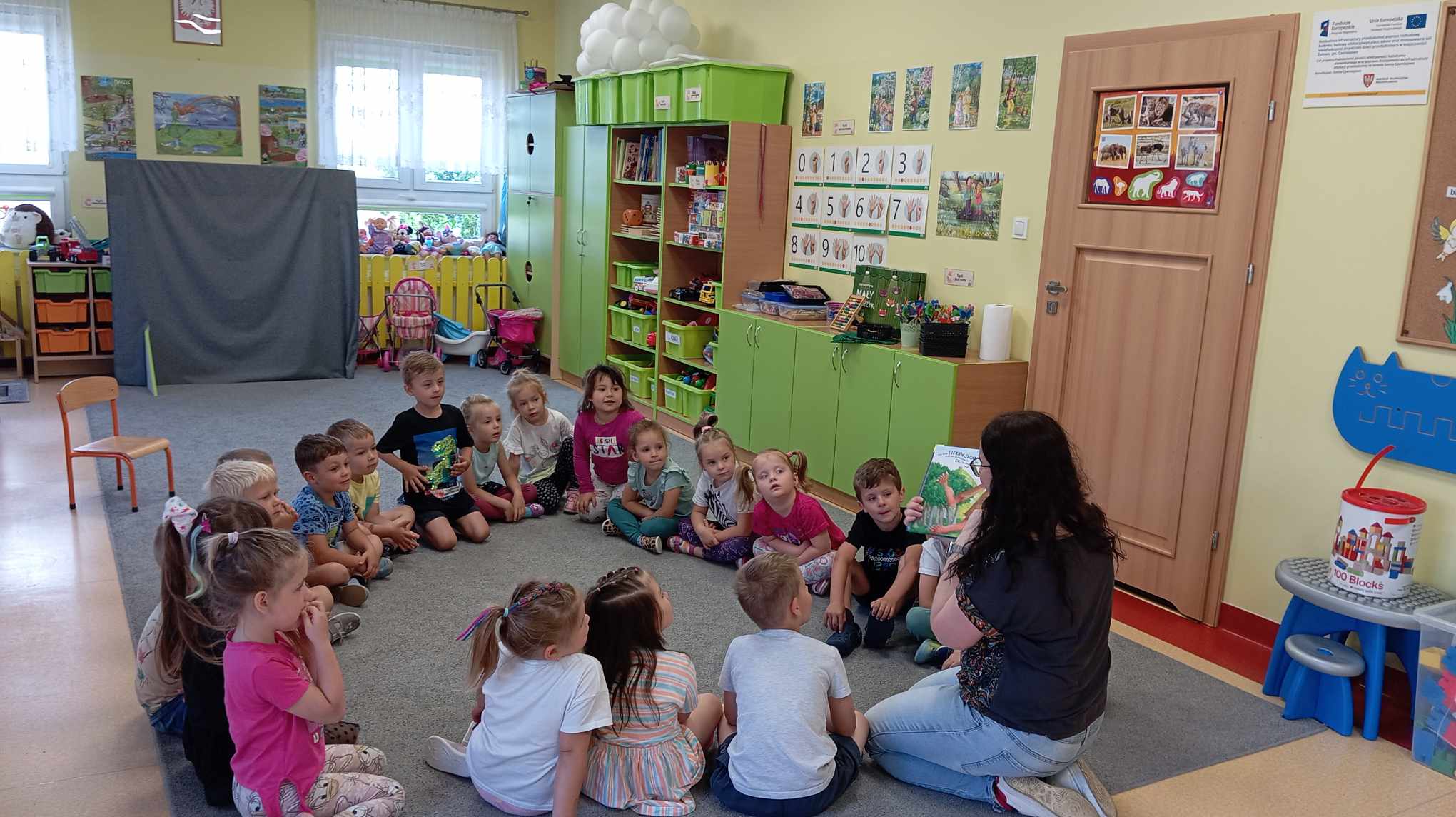 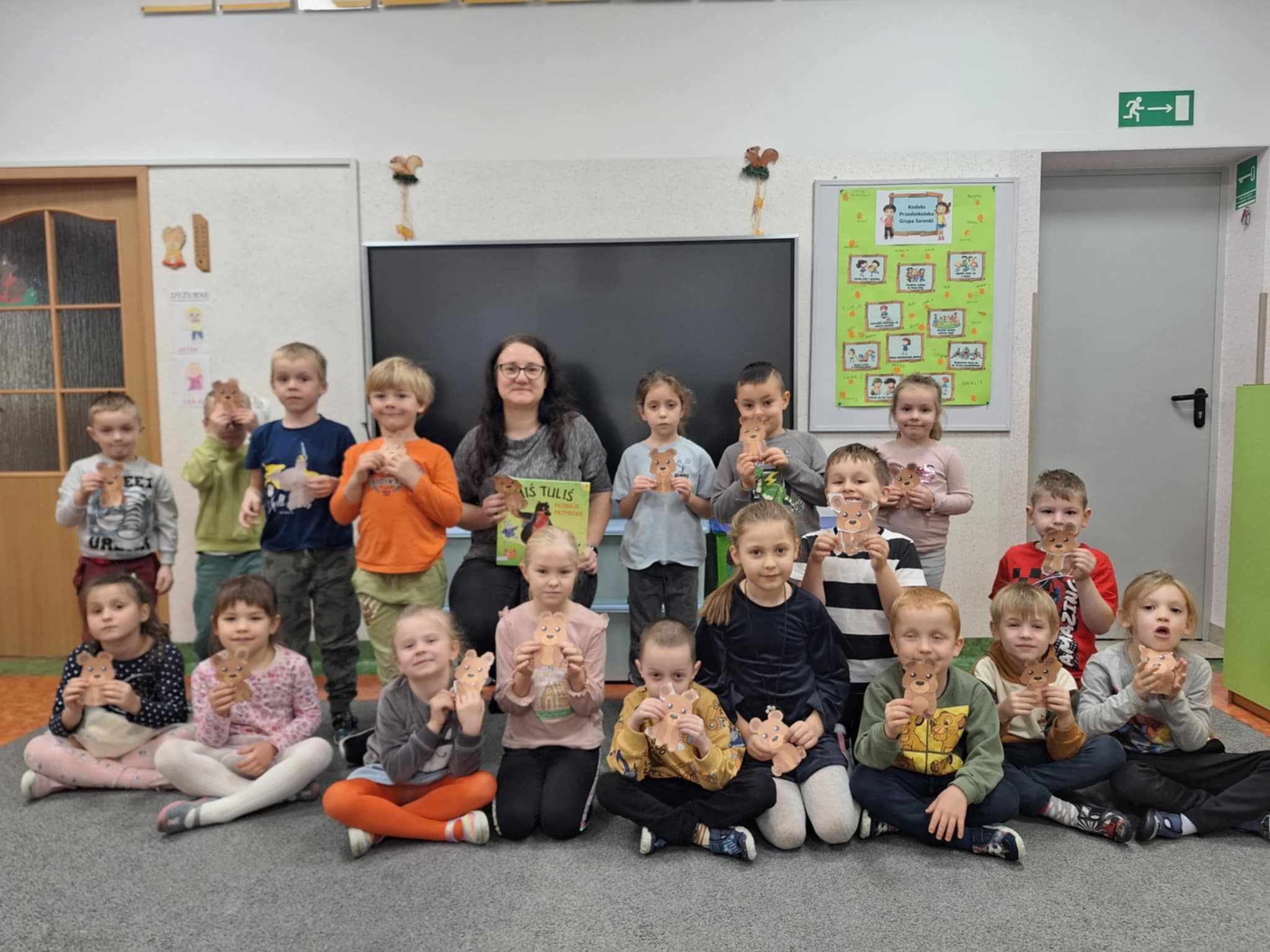 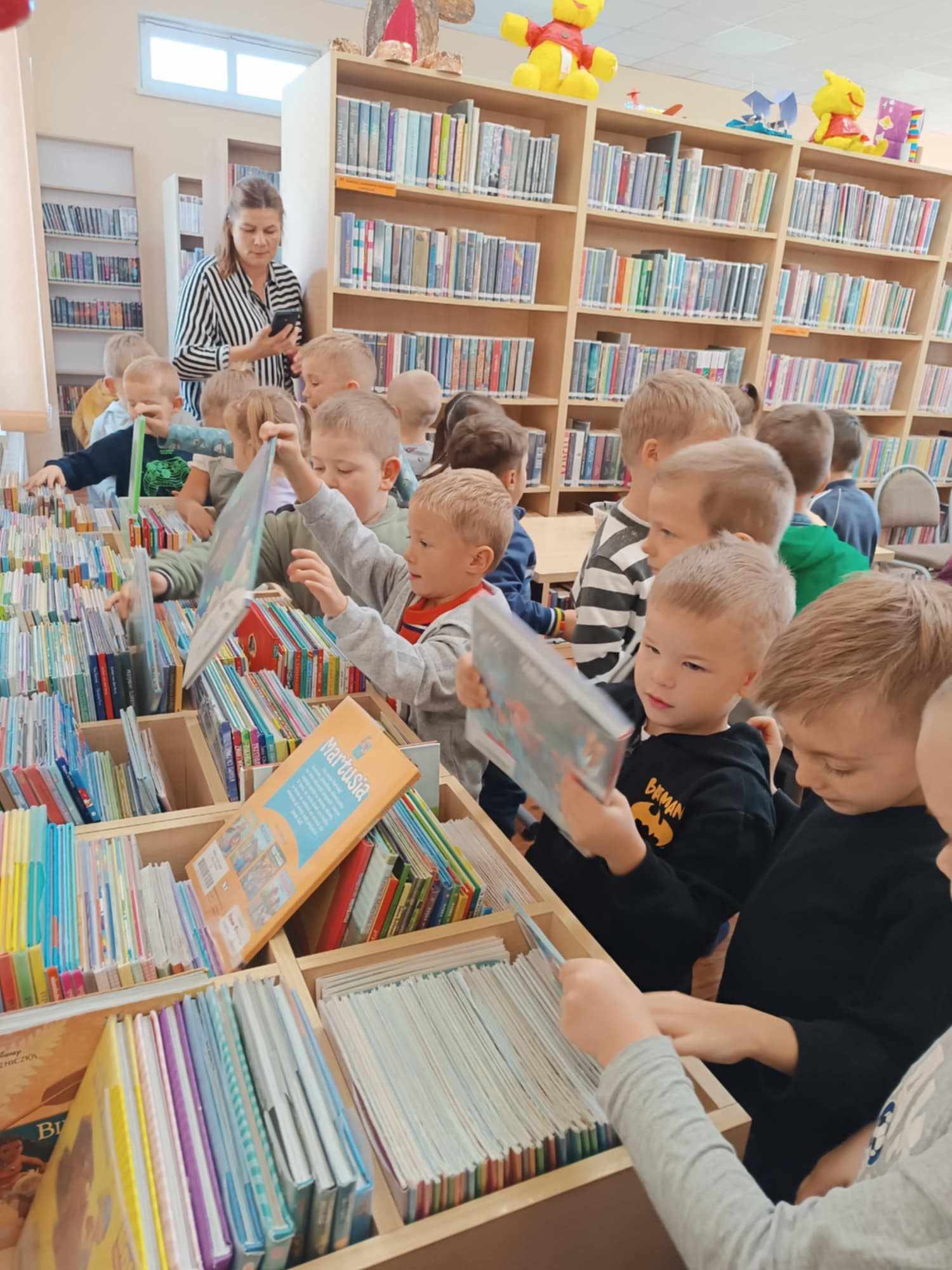 PRZEDSZKOLAKI W BIBLIOTECE
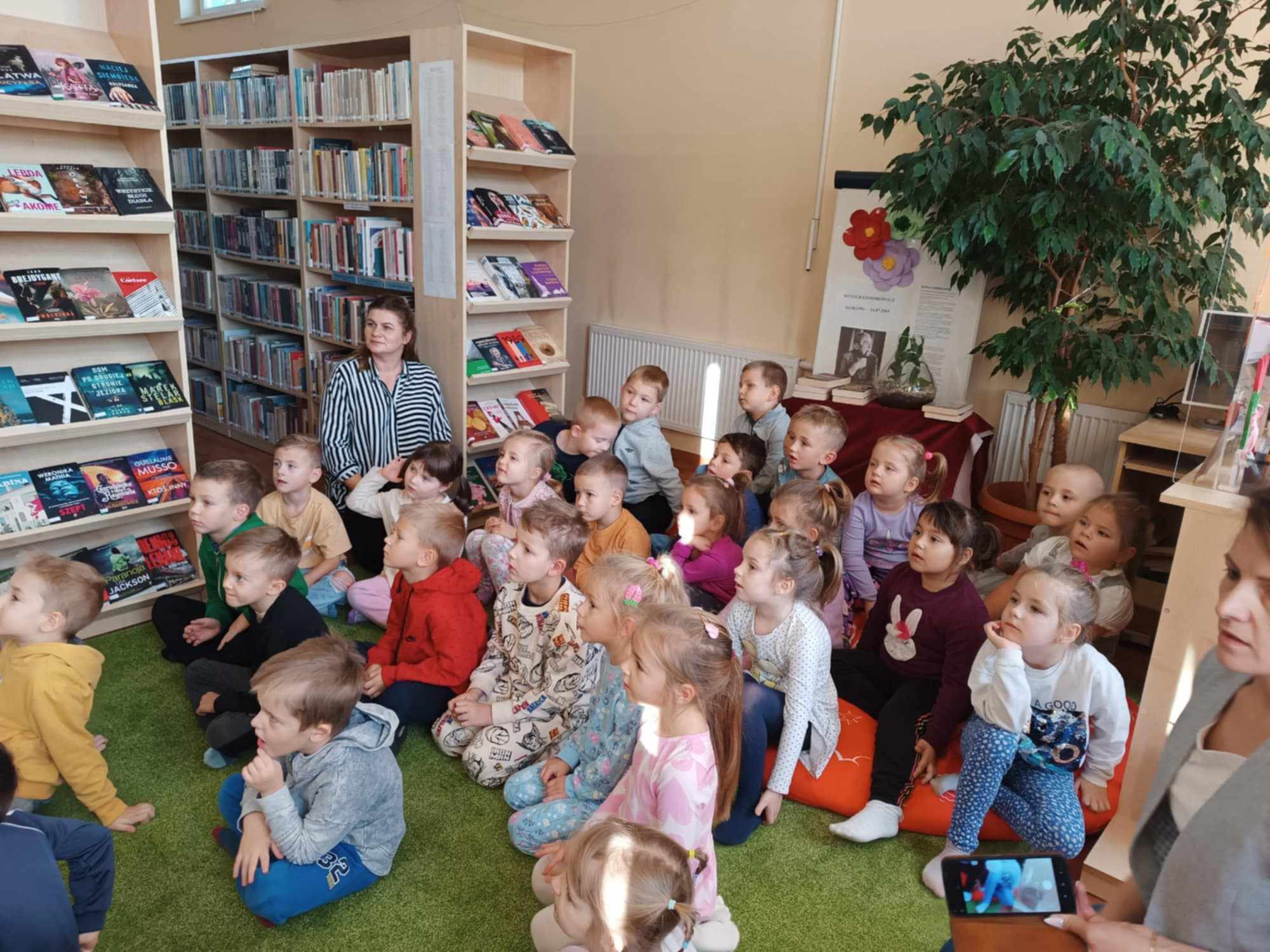 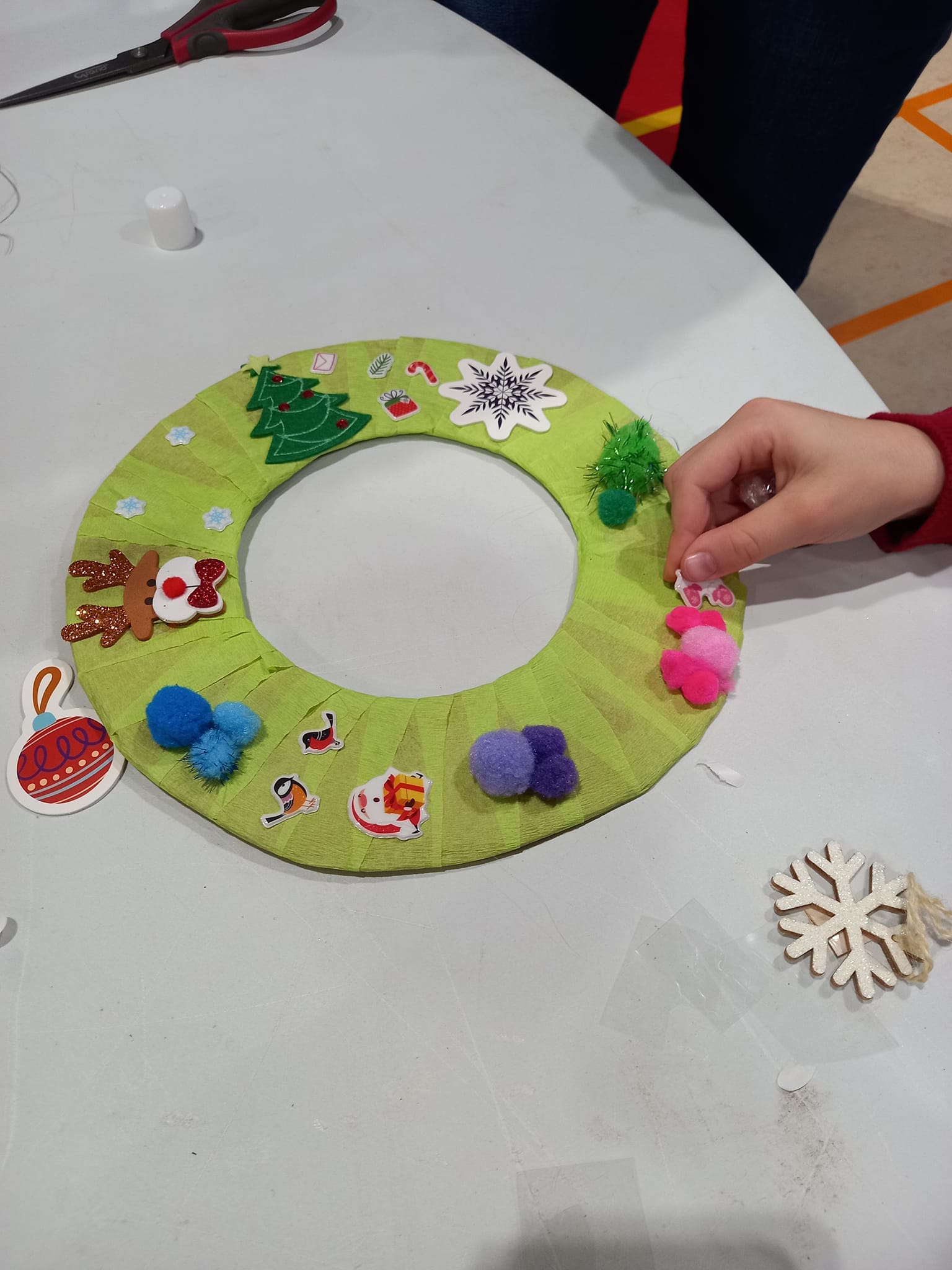 JARMARKI Wielkanocny i Bożonarodzeniowy
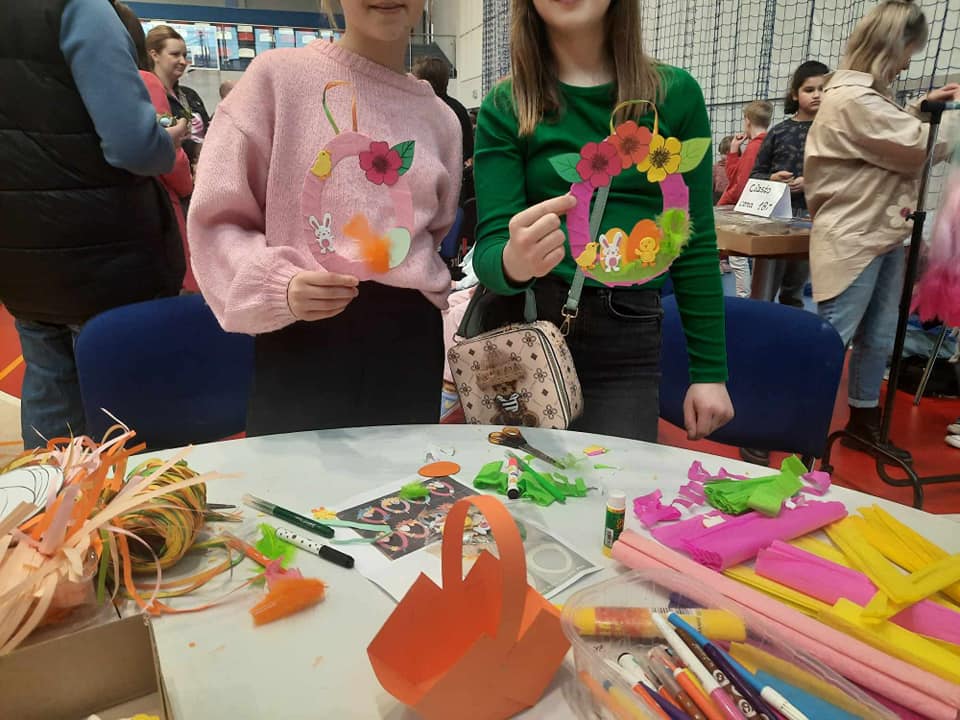 RANKING CZYTELNIKÓW 2023 I WYZWANIA                 NA 2024
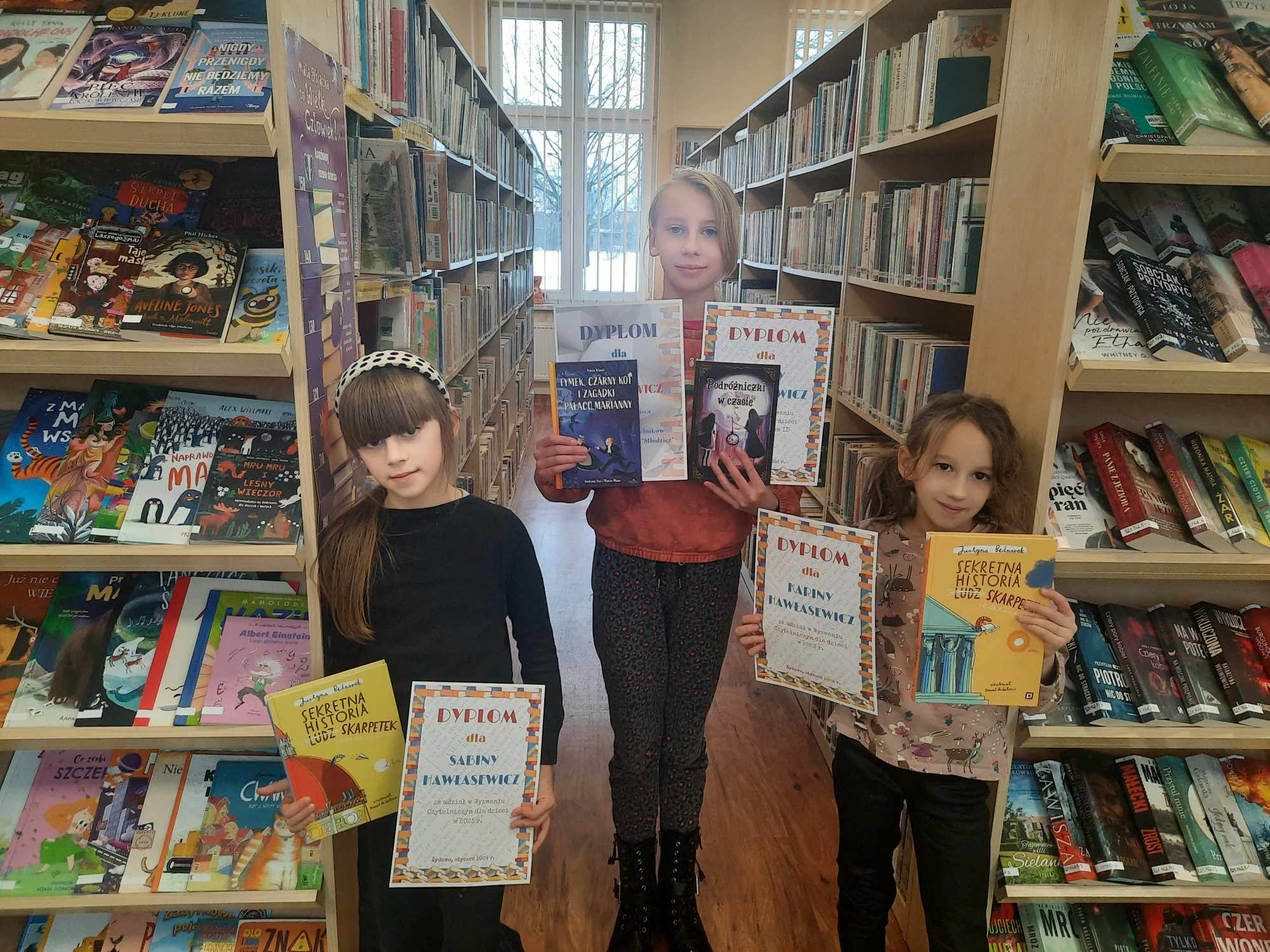 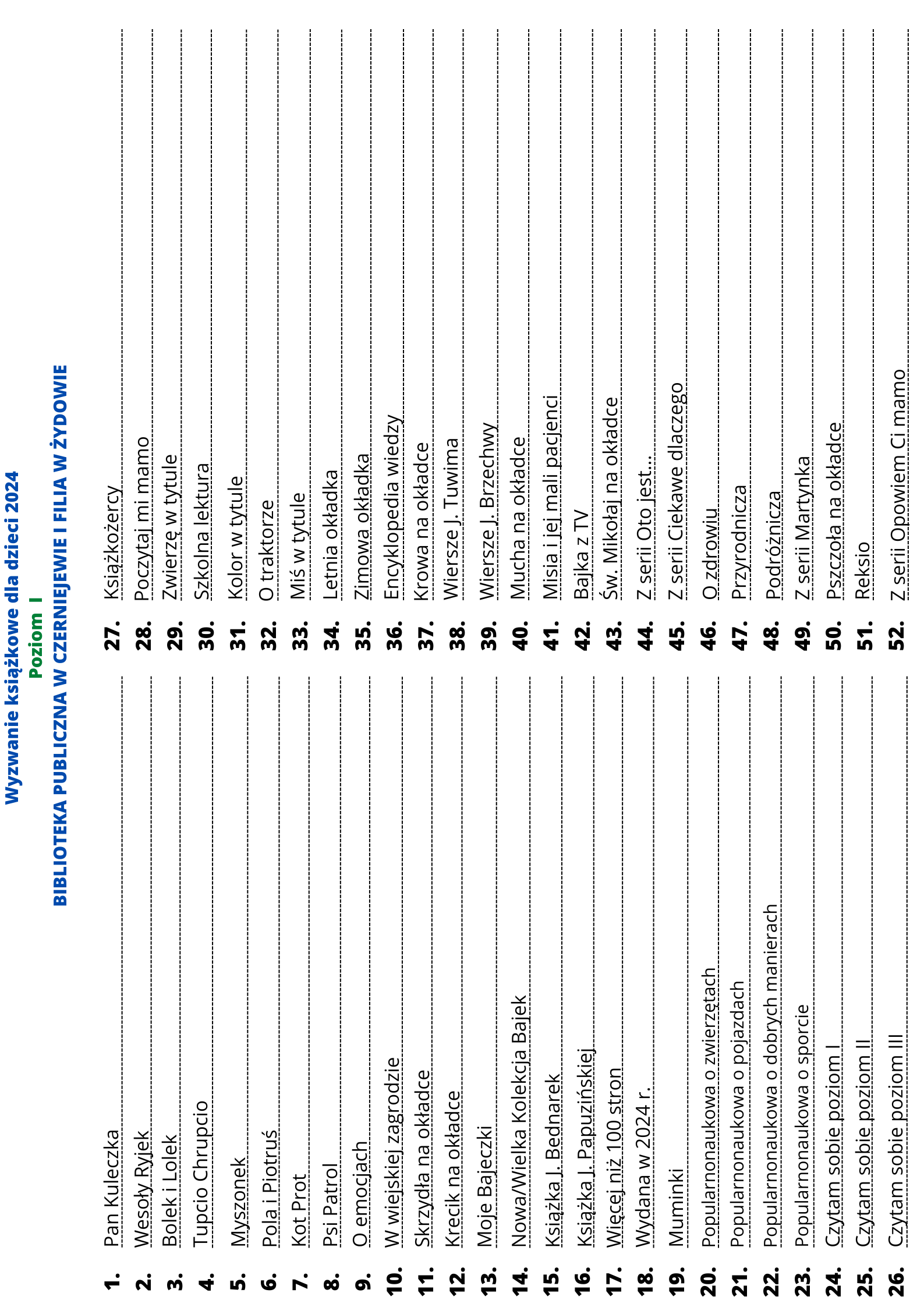 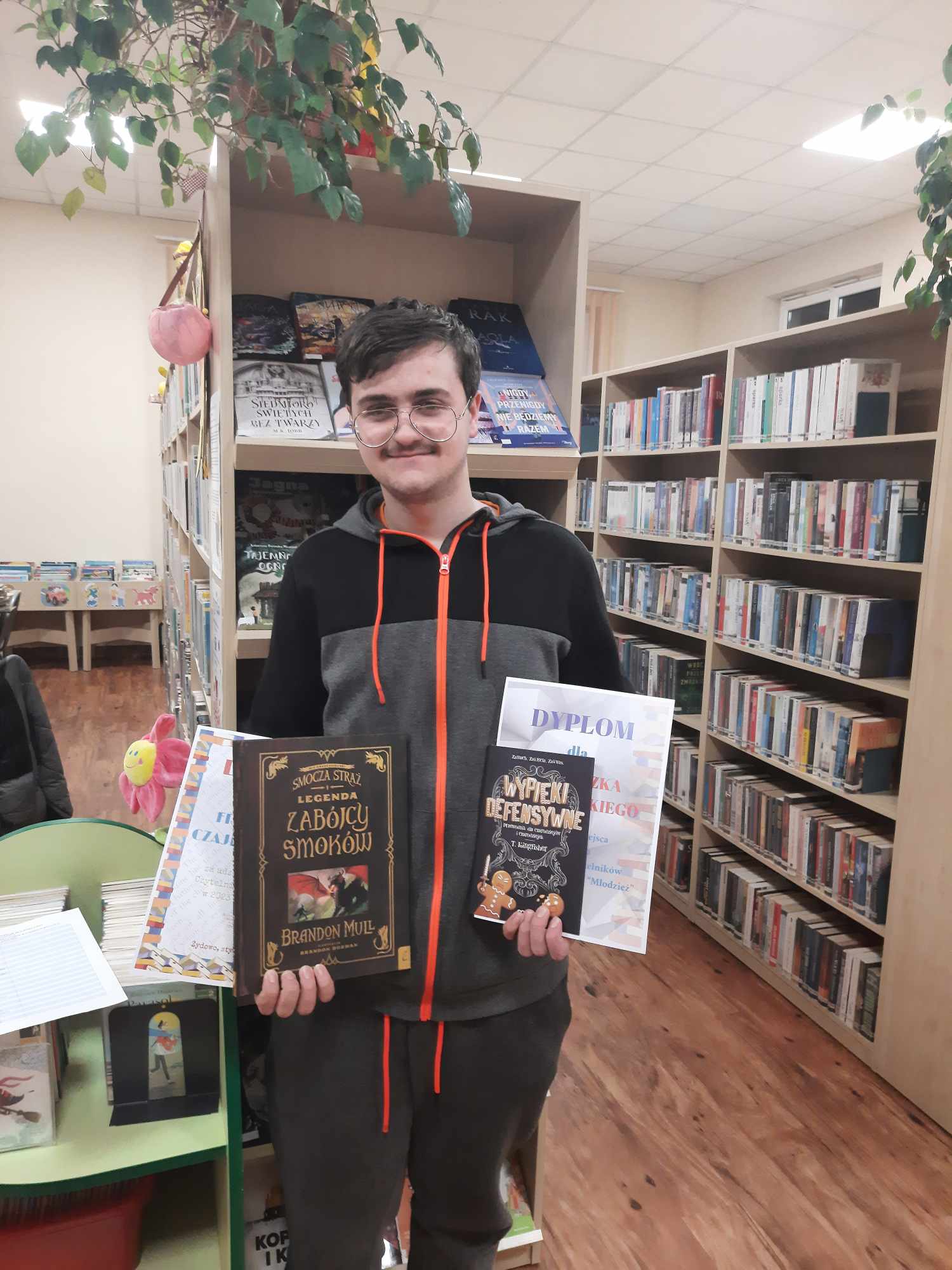 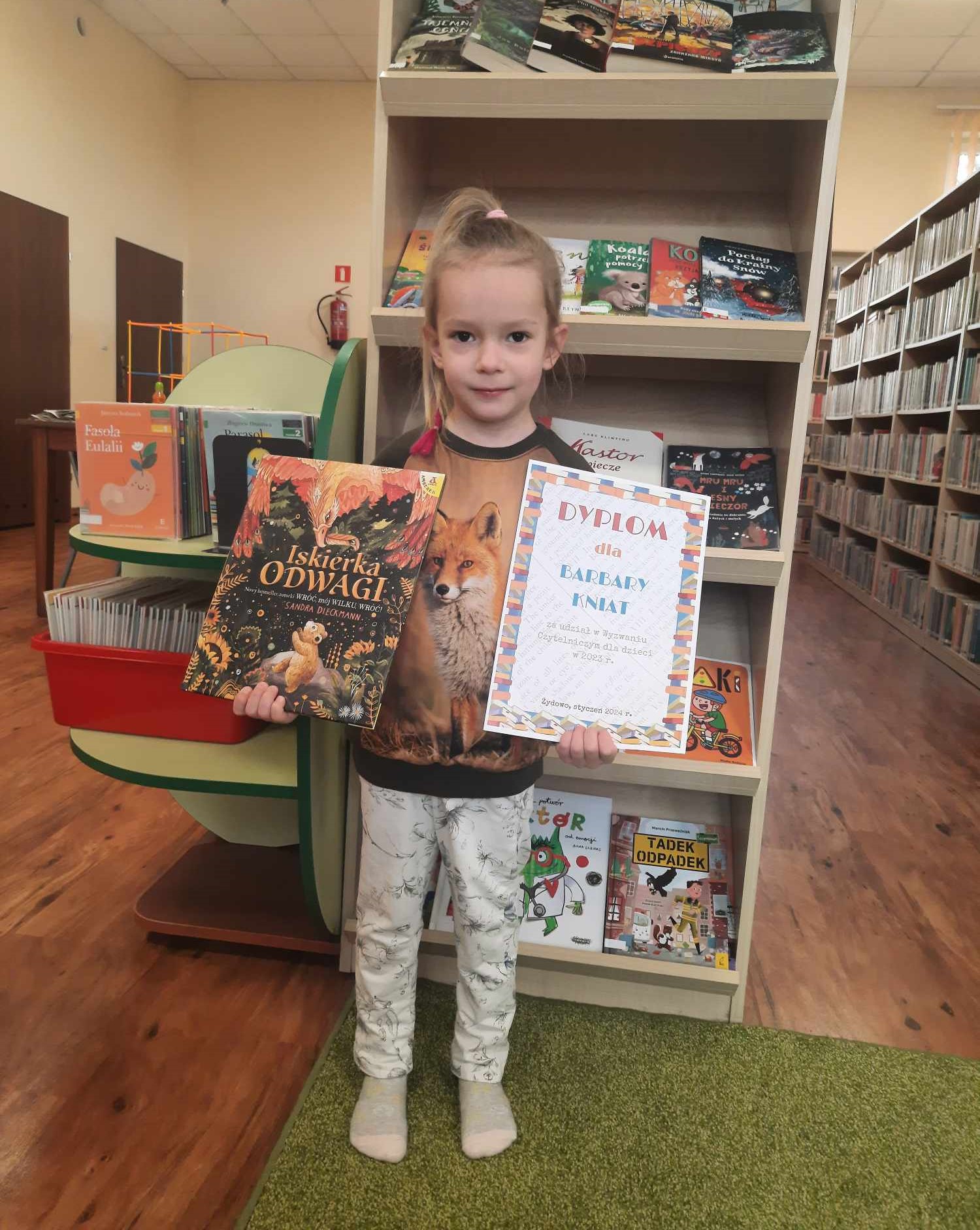 Mała Książka Wielki Człowiek
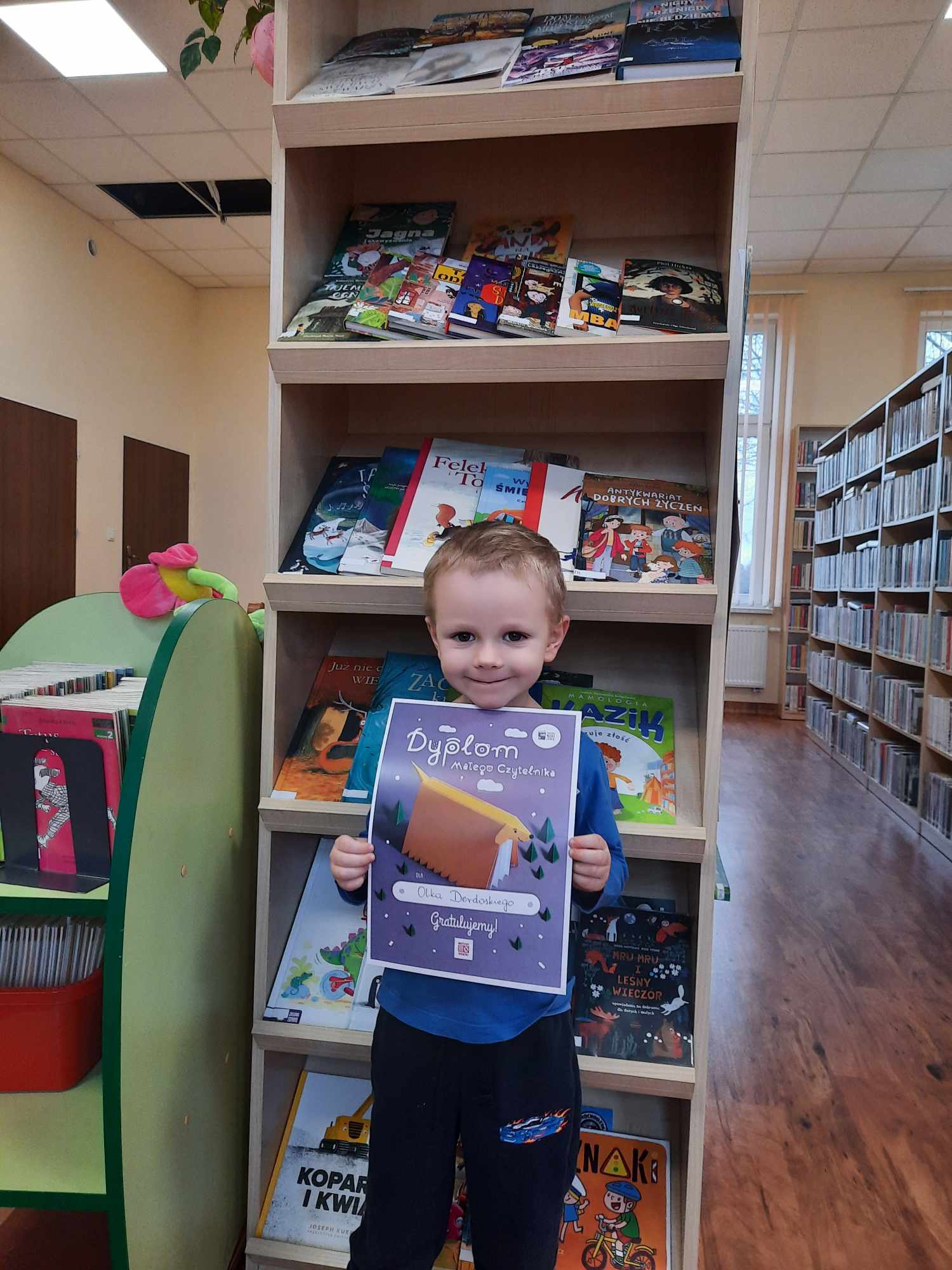 Dziękuję za uwagę